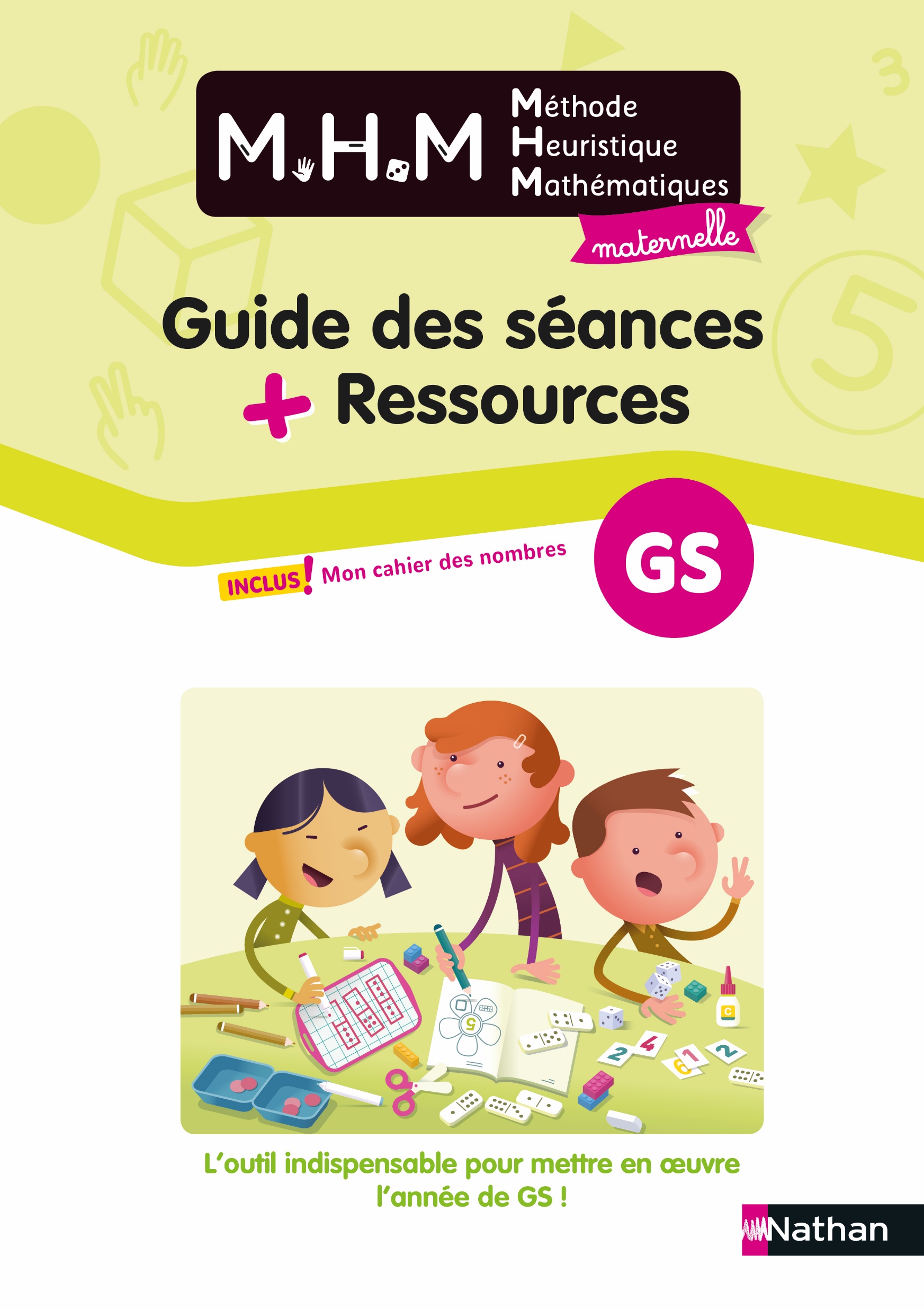 LES RITUELS GS

Semaine 4 – Période 5
Maitresse Biglouche
https://maitresse-biglouche.over-blog.com/
JOUR 1
JOUR 1
JOUR 2
JOUR 2
JOUR 3
JOUR 3
JOUR 4
JOUR 4
https://maitresse-biglouche.over-blog.com/
Jour 1
JOUR 1
Je récite la comptine numérique en m’arrêtant à 25
6
7
2
1
8
9
3
4
5
16
10
11
13
15
17
18
14
19
12
22
23
24
27
28
29
26
20
21
25
30
https://maitresse-biglouche.over-blog.com/
JOUR 1
Je récite  collectivement la comptine à rebours à partir de 15
7
8
3
5
6
13
10
11
12
9
0
1
2
4
14
15
JOUR 1
Je nomme le nombre et donne le précédent
11
12
JOUR 1
Je nomme le nombre et donne le précédent
13
14
JOUR 1
Je nomme le nombre et donne le précédent
15
16
JOUR 1
Je nomme le nombre et donne le précédent
10
11
JOUR 1
Je nomme le nombre et donne le précédent
12
13
JOUR 1
Je nomme le nombre et donne le précédent
14
15
JOUR 1
Je nomme le nombre et donne le précédent
16
17
Jour 2
JOUR 2
Où se situe le nombre …?
A
B
18
19
20
16
17
12
13
14
15
1
2
3
4
5
6
7
8
9
10
11
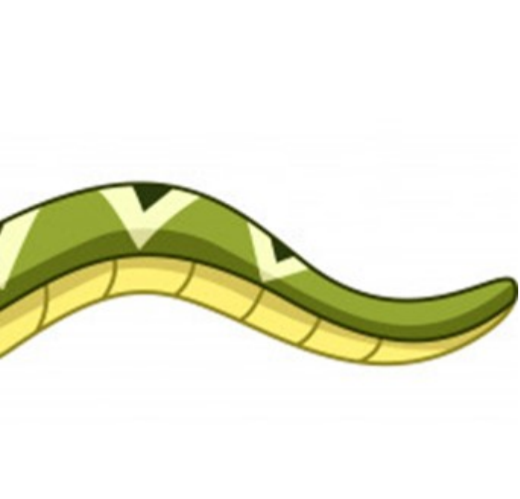 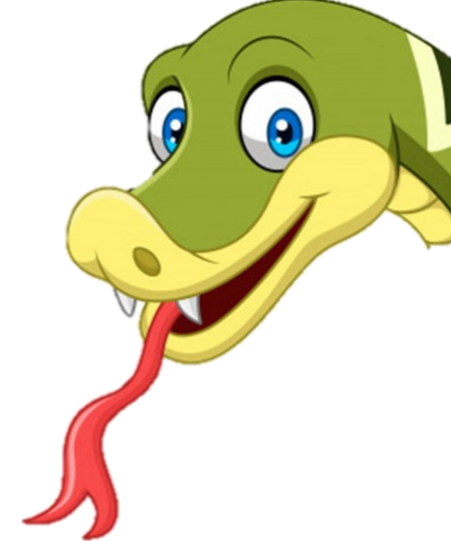 10
https://maitresse-biglouche.over-blog.com/
JOUR 2
Où se situe le nombre …?
A
B
18
19
20
16
17
12
13
14
15
1
2
3
4
5
6
7
8
9
10
11
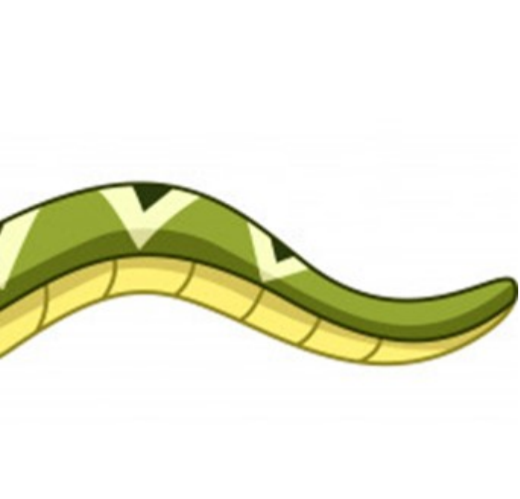 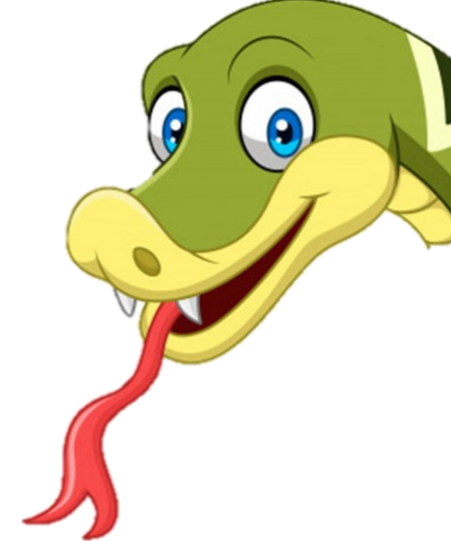 10
https://maitresse-biglouche.over-blog.com/
JOUR 2
Où se situe le nombre …?
B
A
18
19
20
16
17
12
13
14
15
1
2
3
4
5
6
7
8
9
10
11
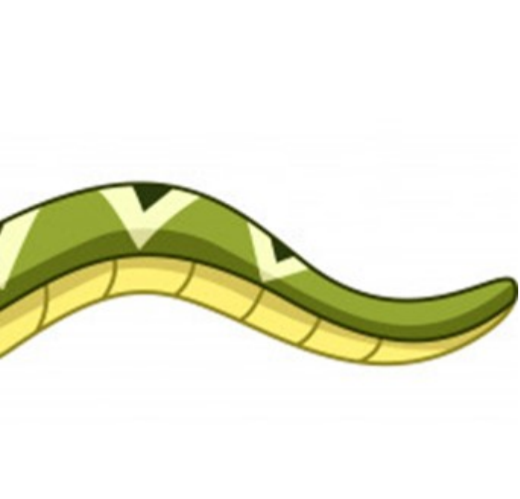 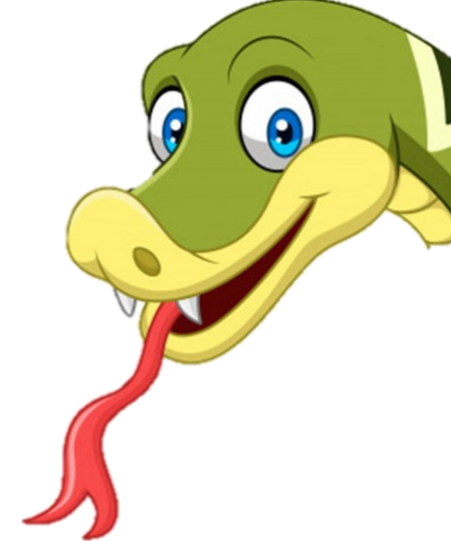 5
https://maitresse-biglouche.over-blog.com/
JOUR 2
Où se situe le nombre …?
B
A
18
19
20
16
17
12
13
14
15
1
2
3
4
5
6
7
8
9
10
11
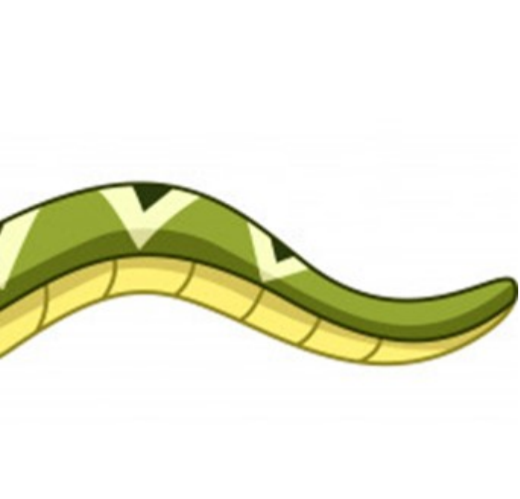 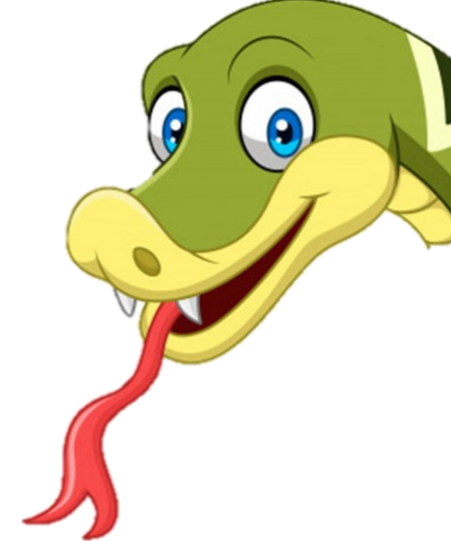 5
https://maitresse-biglouche.over-blog.com/
JOUR 2
Où se situe le nombre …?
B
A
18
19
20
16
17
12
13
14
15
1
2
3
4
5
6
7
8
9
10
11
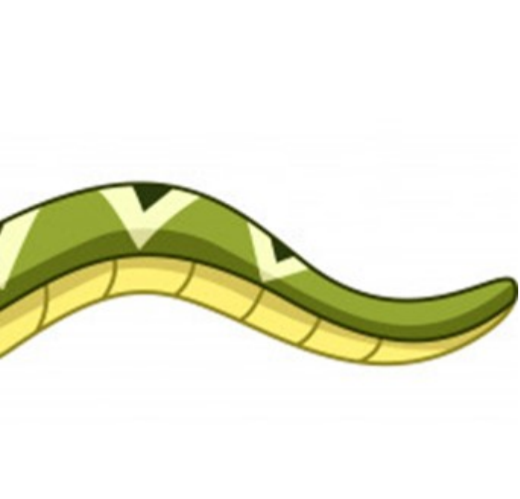 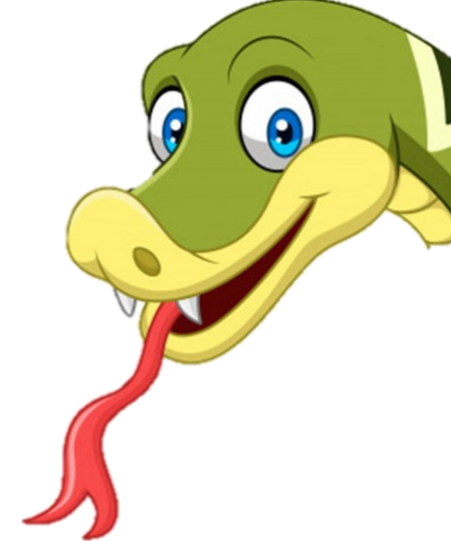 7
https://maitresse-biglouche.over-blog.com/
JOUR 2
Où se situe le nombre …?
B
A
18
19
20
16
17
12
13
14
15
1
2
3
4
5
6
7
8
9
10
11
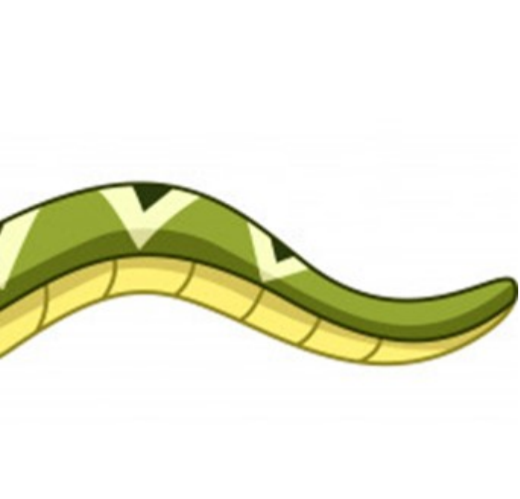 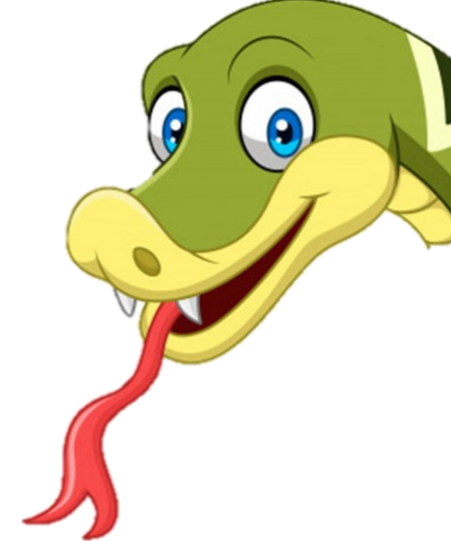 7
https://maitresse-biglouche.over-blog.com/
JOUR 2
Où se situe le nombre …?
B
A
18
19
20
16
17
12
13
14
15
1
2
3
4
5
6
7
8
9
10
11
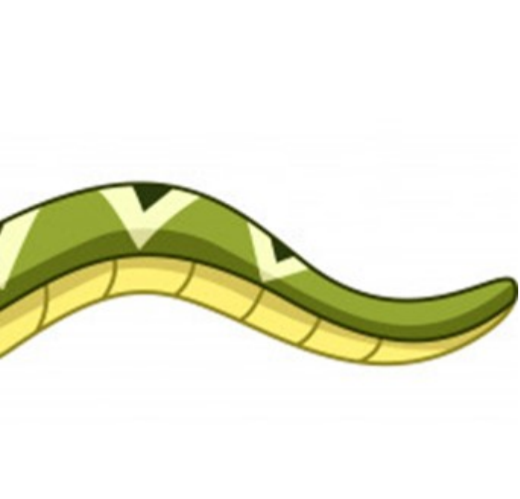 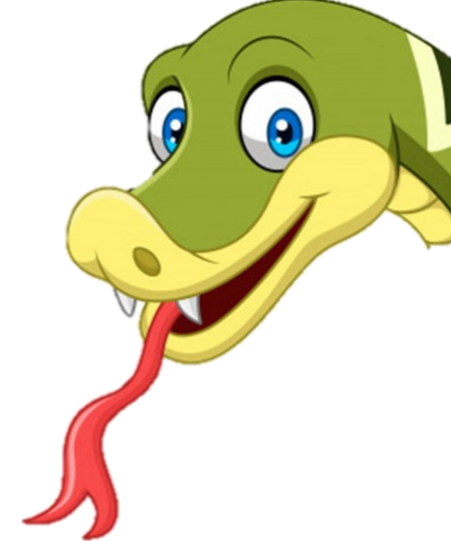 16
https://maitresse-biglouche.over-blog.com/
JOUR 2
Où se situe le nombre …?
B
A
18
19
20
16
17
12
13
14
15
1
2
3
4
5
6
7
8
9
10
11
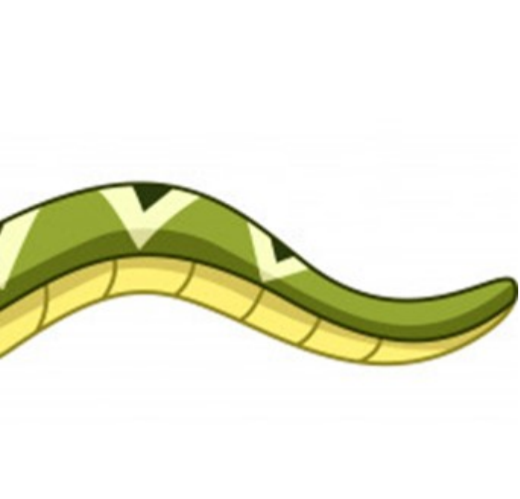 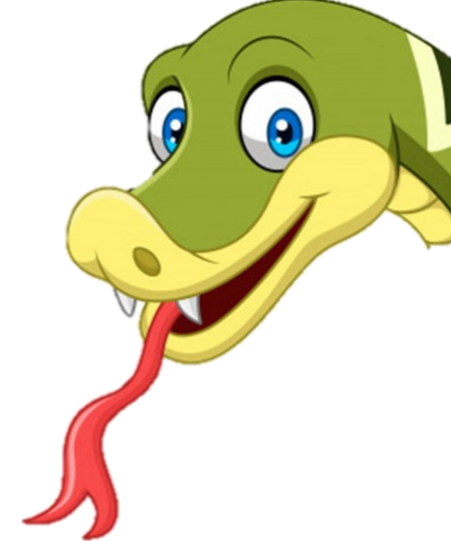 16
https://maitresse-biglouche.over-blog.com/
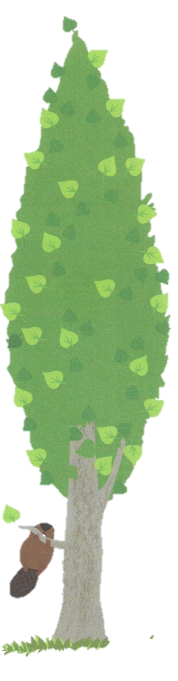 JOUR 2
Un castor veut abattre un énorme peuplier.

Mais, tout seul, il n’y arrive pas !
https://maitresse-biglouche.over-blog.com/
JOUR 2
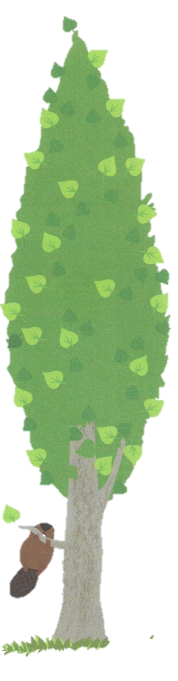 Un autre castor vient l’aider,

Mais, à DEUX, ils n’y arrivent pas !
https://maitresse-biglouche.over-blog.com/
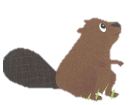 JOUR 2
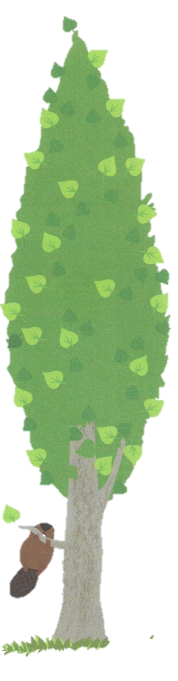 Alors un autre castor vient, puis encore un autre.

Mais, à QUATRE, ils n’y arrivent pas !
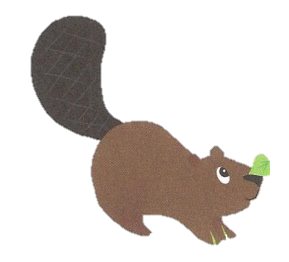 https://maitresse-biglouche.over-blog.com/
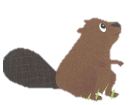 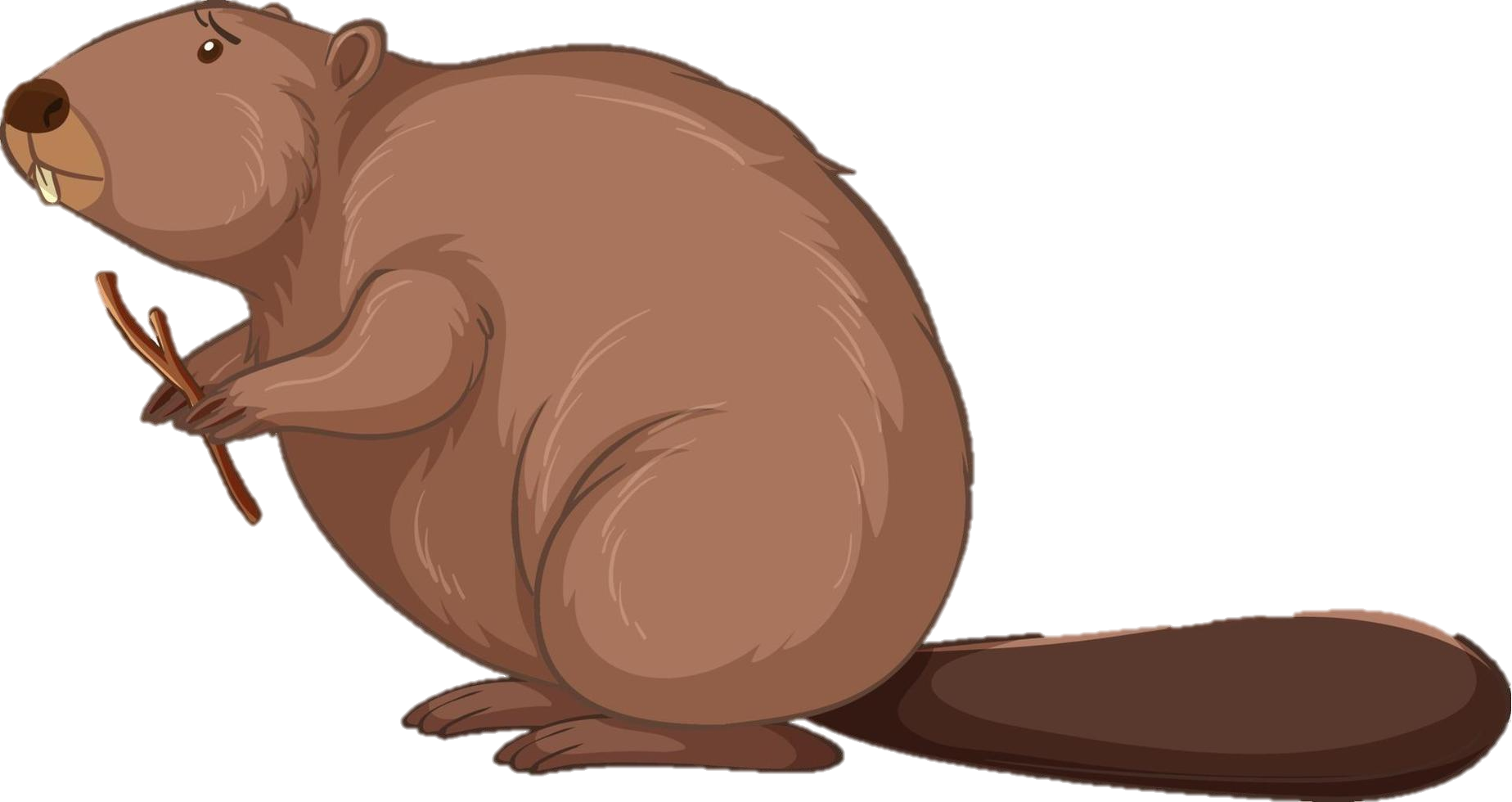 JOUR 2
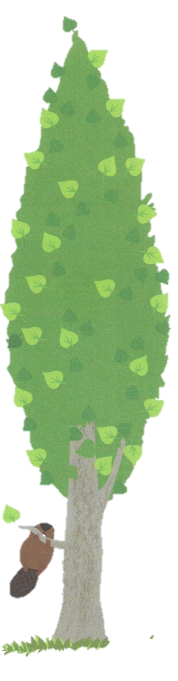 Alors deux autres castors viennent les aider.

Mais, à SIX, ils n’y arrivent pas !
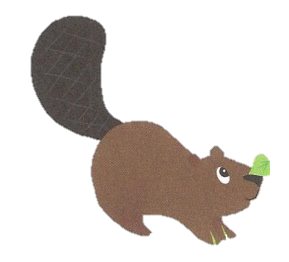 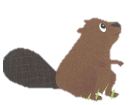 https://maitresse-biglouche.over-blog.com/
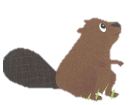 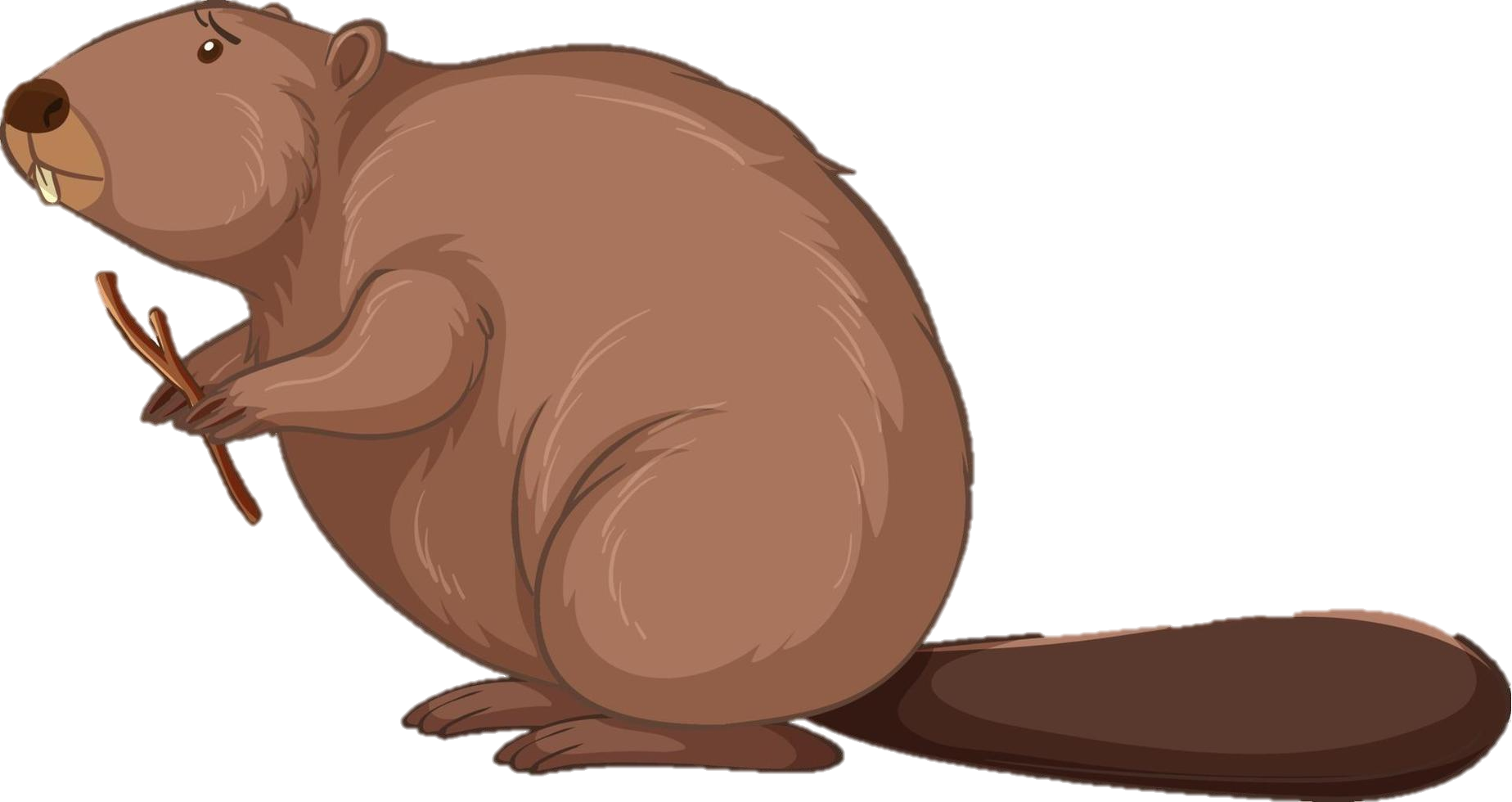 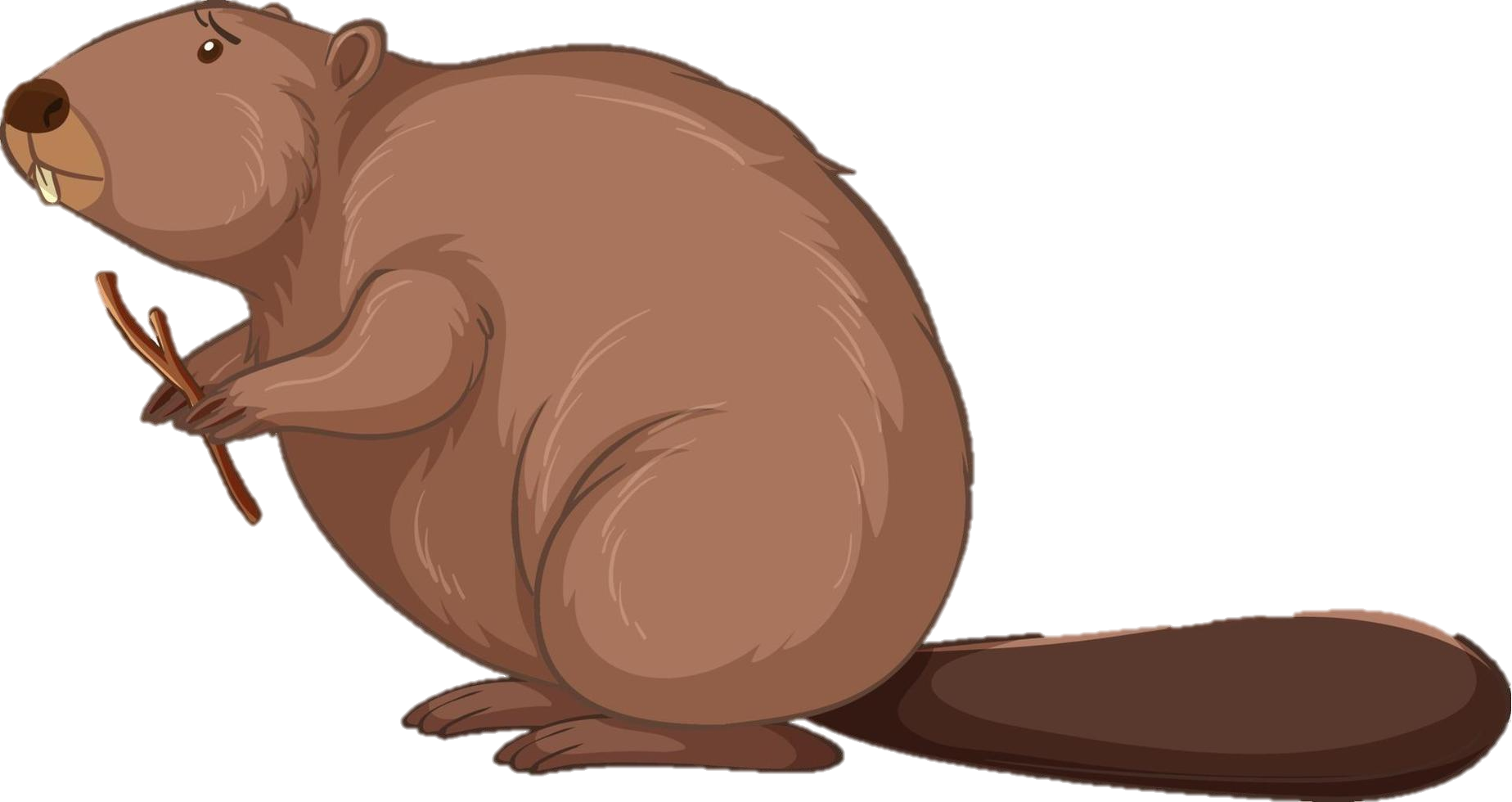 JOUR 2
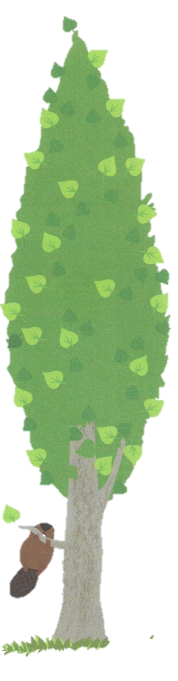 Alors ils appellent les castors les plus forts.

Voilà deux castors qui arrivent, ça fait HUIT castors.
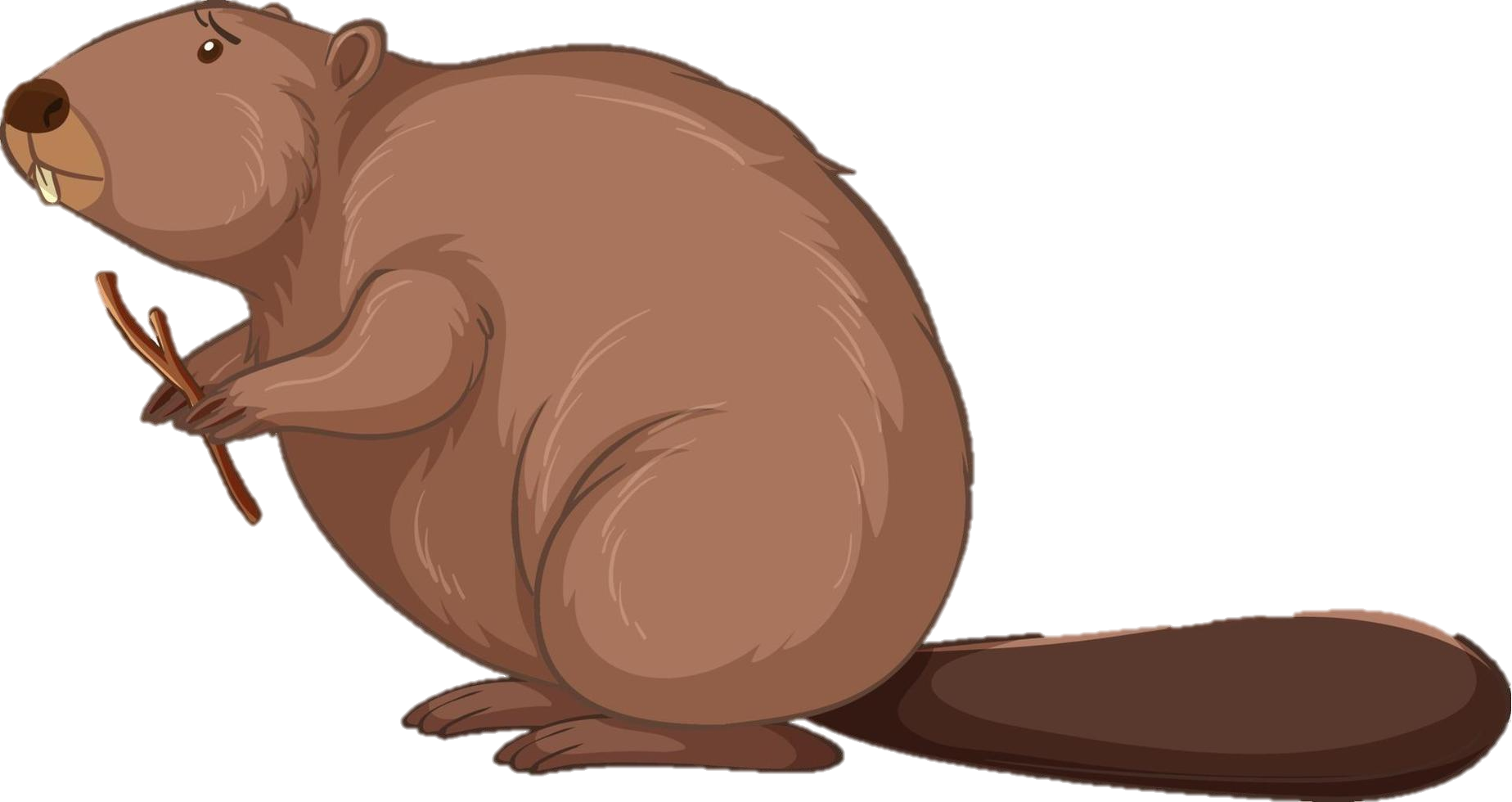 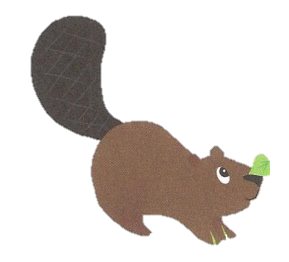 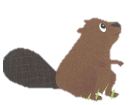 https://maitresse-biglouche.over-blog.com/
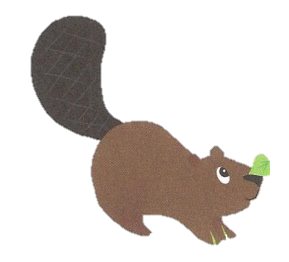 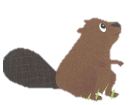 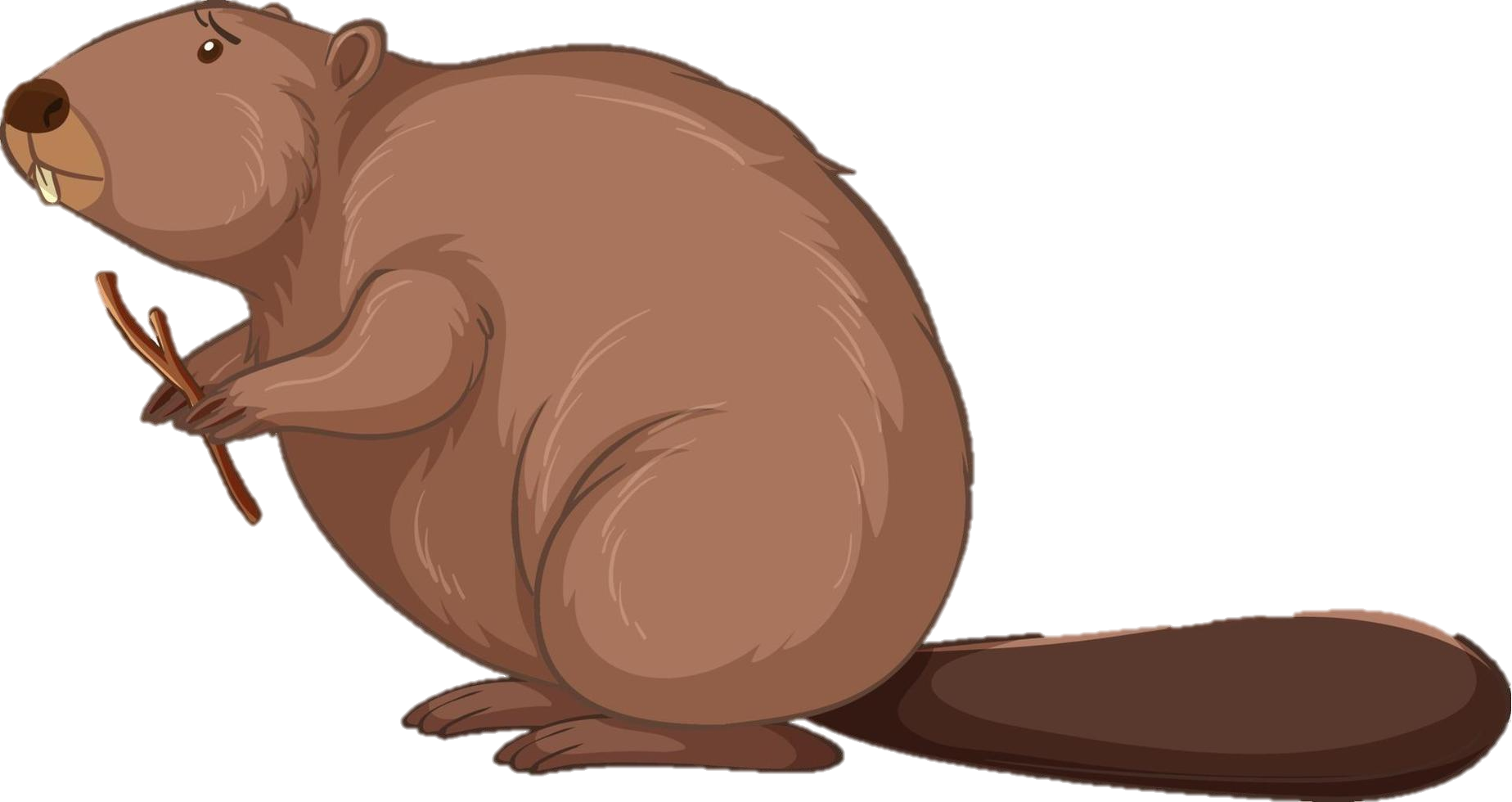 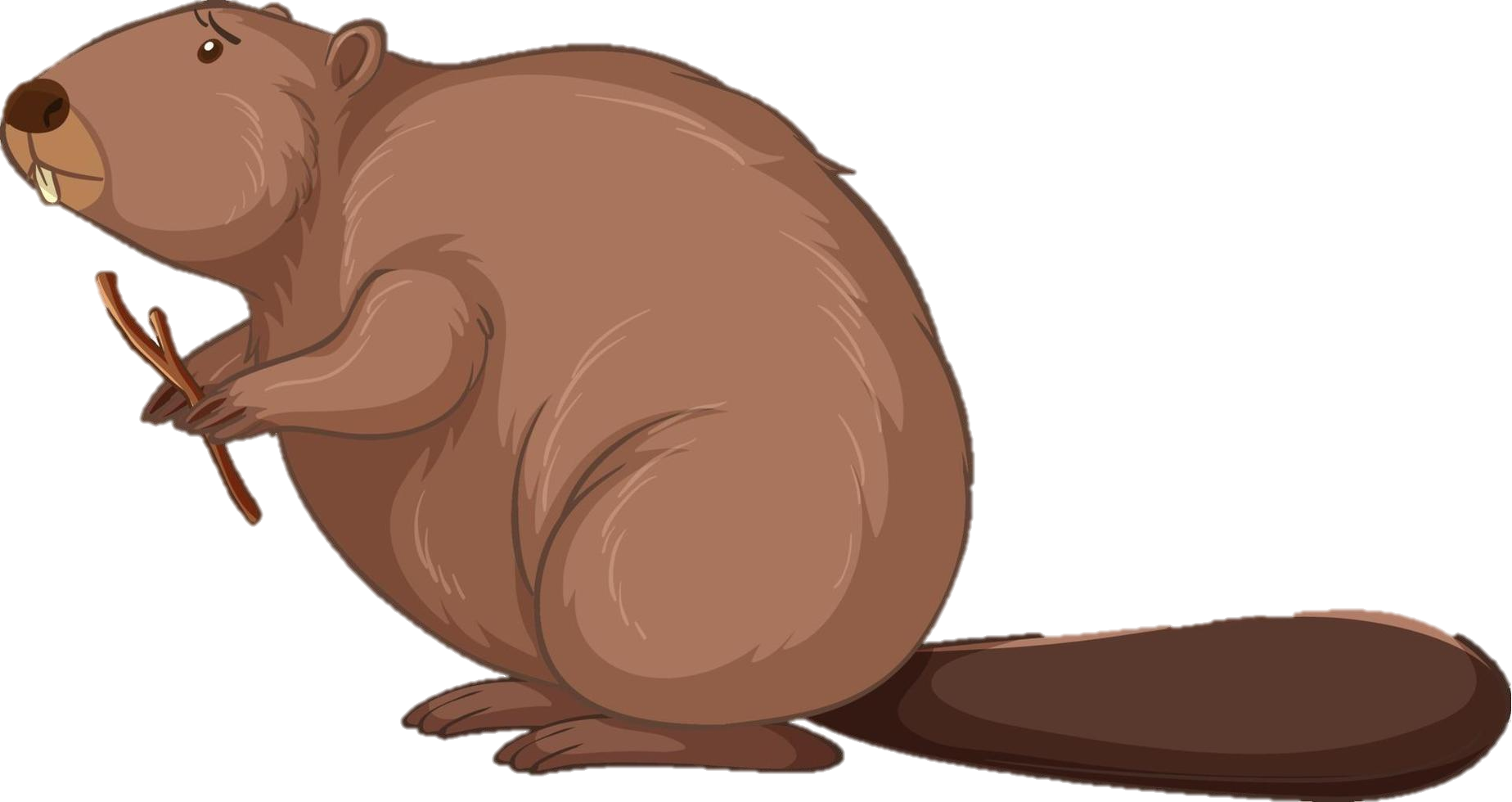 JOUR 2
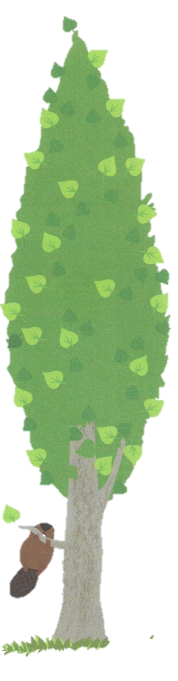 Et encore deux castors, ça fait DIX castors super forts.

Et à DIX, ils y arrivent !
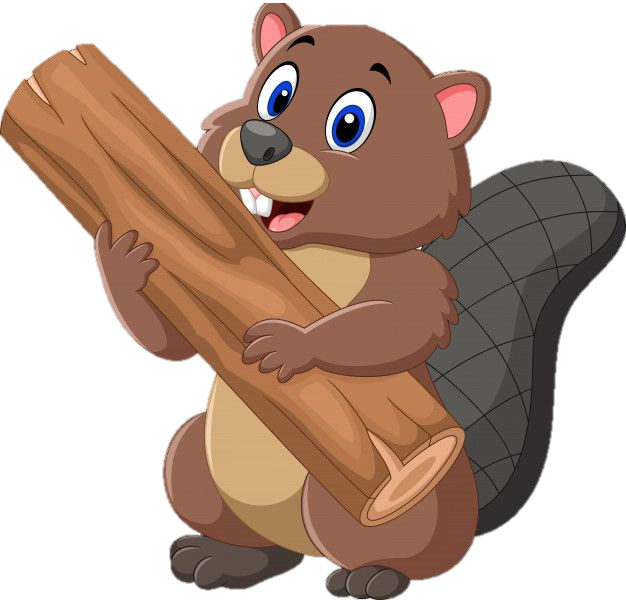 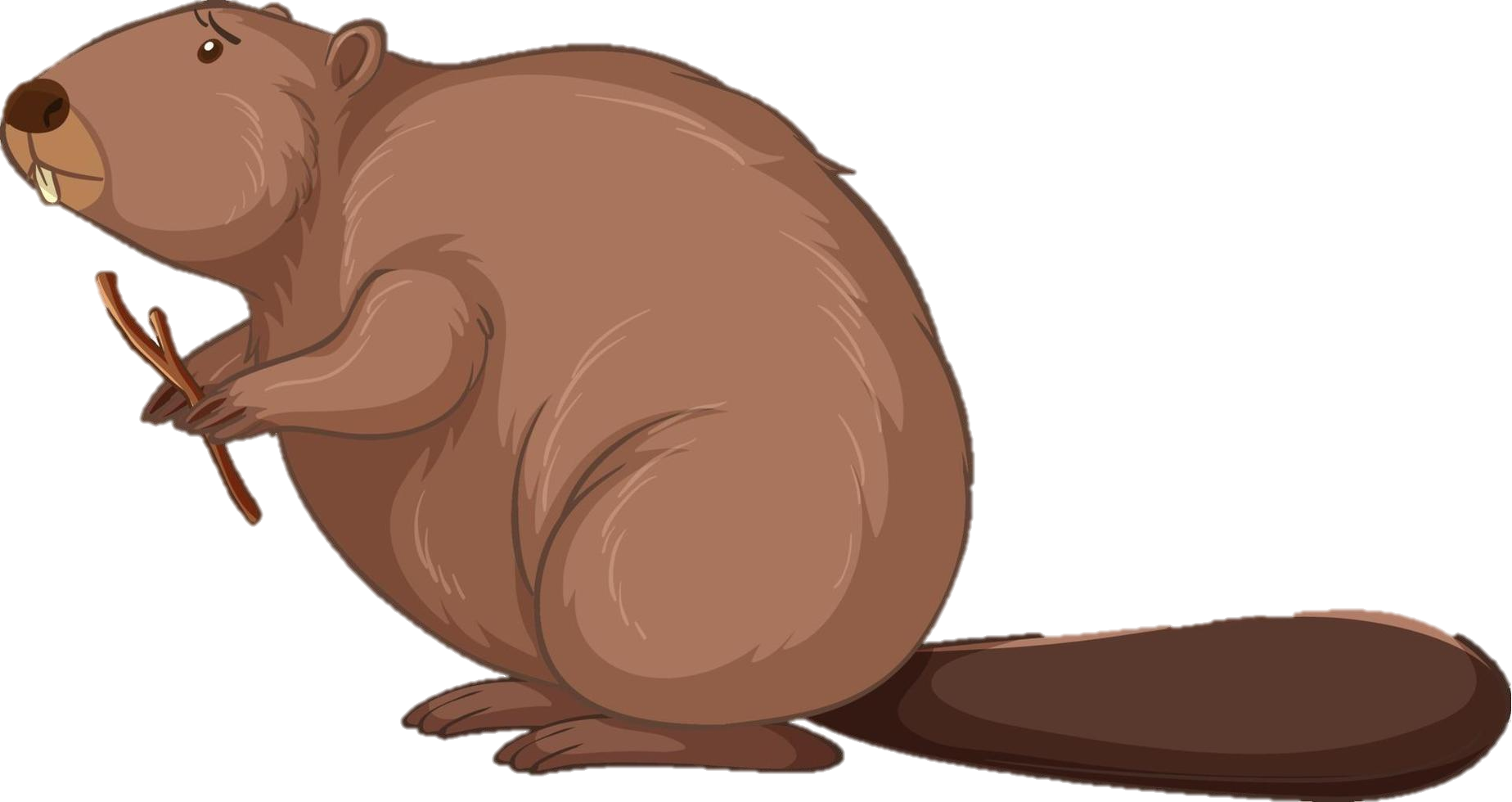 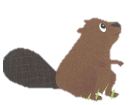 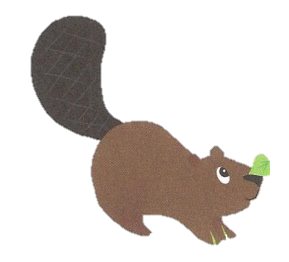 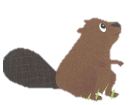 https://maitresse-biglouche.over-blog.com/
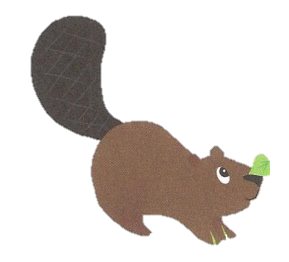 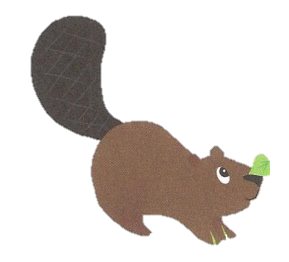 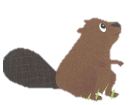 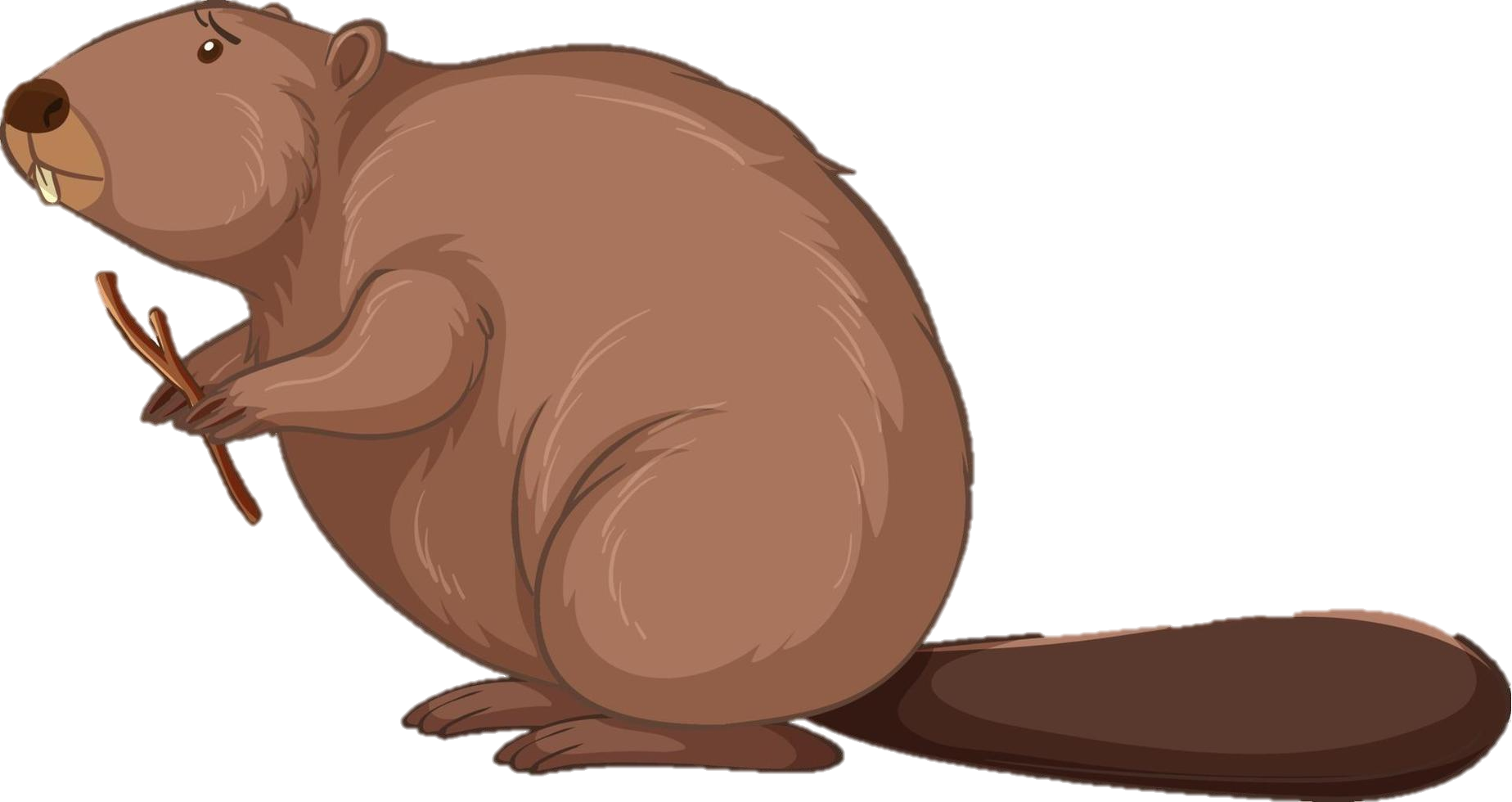 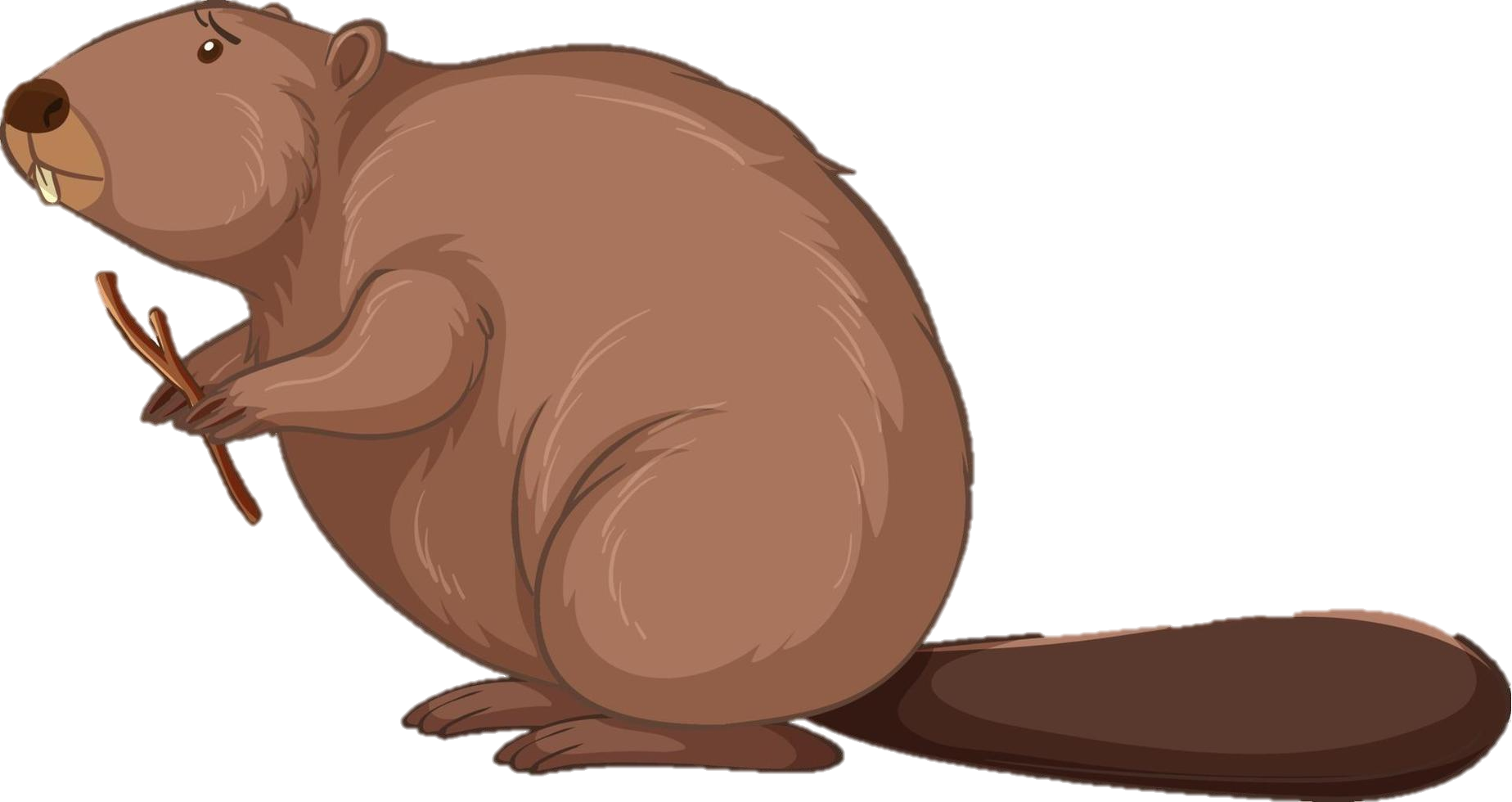 Jour 3
JOUR 3
Où se situe le nombre …?
B
A
18
19
20
16
17
12
13
14
15
1
2
3
4
5
6
7
8
9
10
11
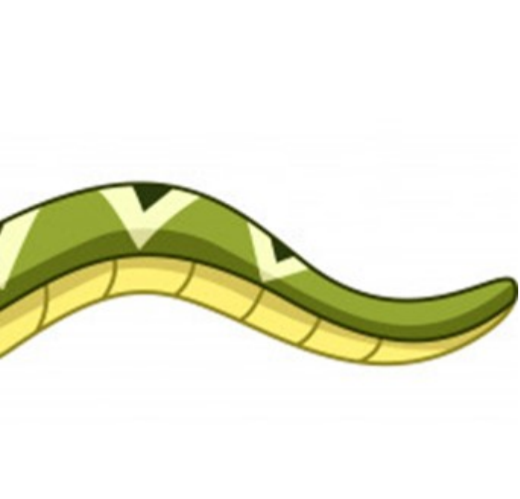 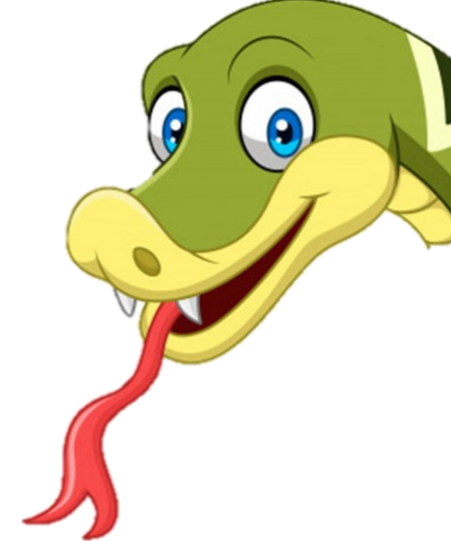 4
https://maitresse-biglouche.over-blog.com/
JOUR 3
Où se situe le nombre …?
B
A
18
19
20
16
17
12
13
14
15
1
2
3
4
5
6
7
8
9
10
11
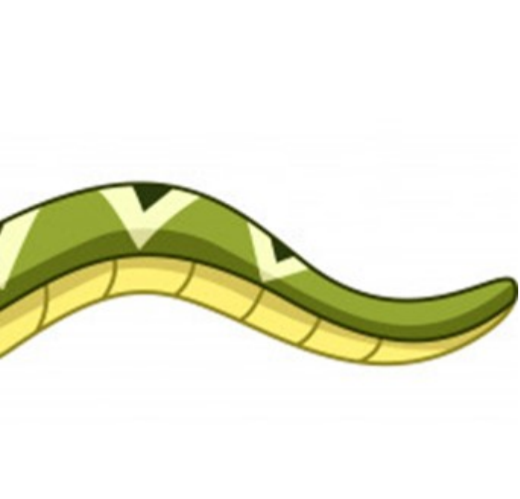 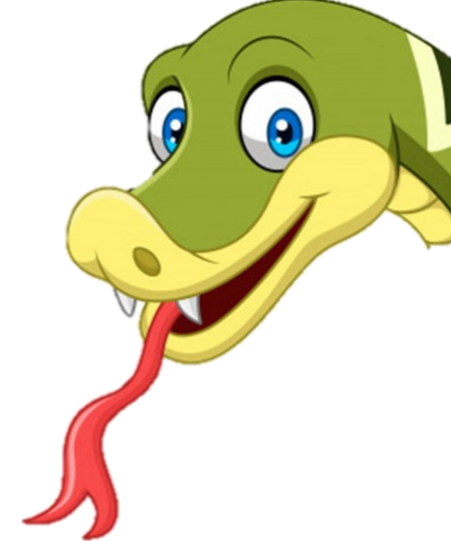 4
https://maitresse-biglouche.over-blog.com/
JOUR 3
Où se situe le nombre …?
A
B
18
19
20
16
17
12
13
14
15
1
2
3
4
5
6
7
8
9
10
11
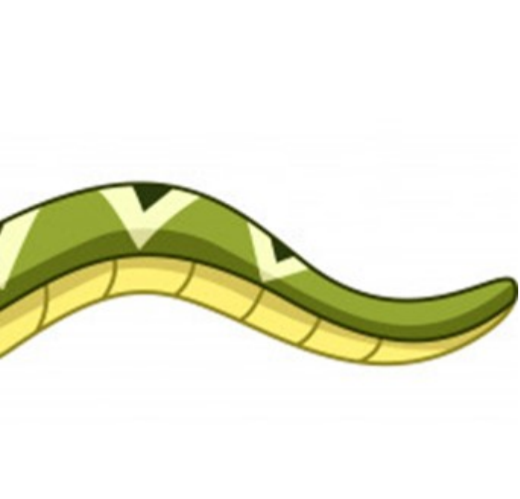 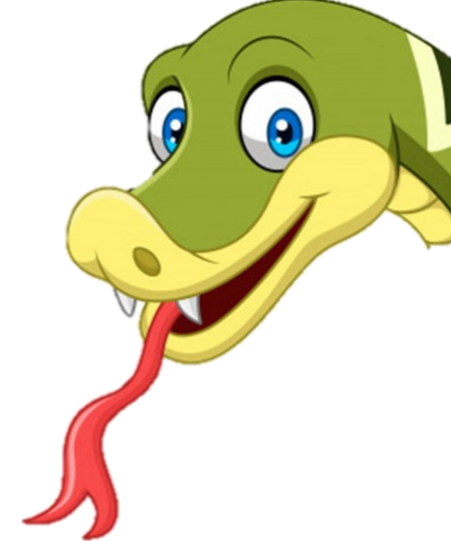 12
https://maitresse-biglouche.over-blog.com/
JOUR 3
Où se situe le nombre …?
A
B
18
19
20
16
17
12
13
14
15
1
2
3
4
5
6
7
8
9
10
11
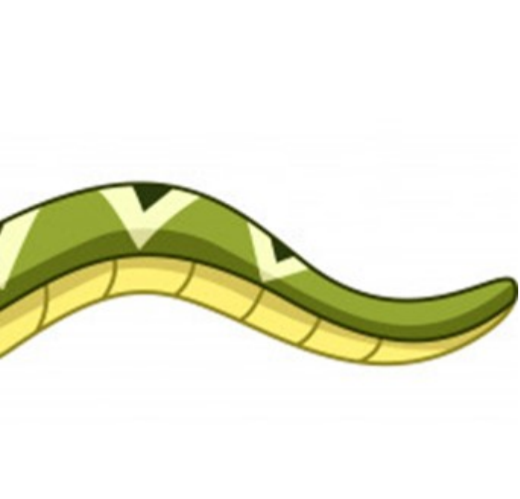 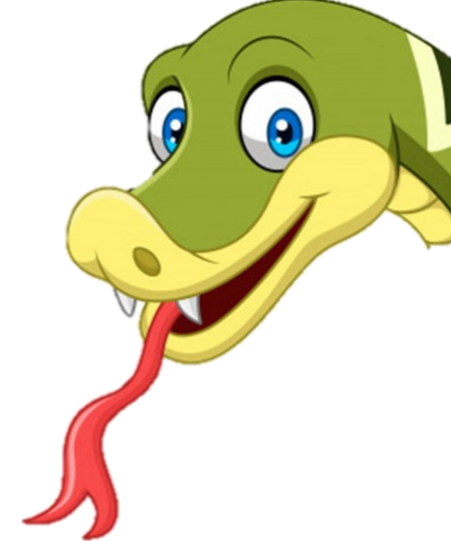 12
https://maitresse-biglouche.over-blog.com/
JOUR 3
Où se situe le nombre …?
B
A
18
19
20
16
17
12
13
14
15
1
2
3
4
5
6
7
8
9
10
11
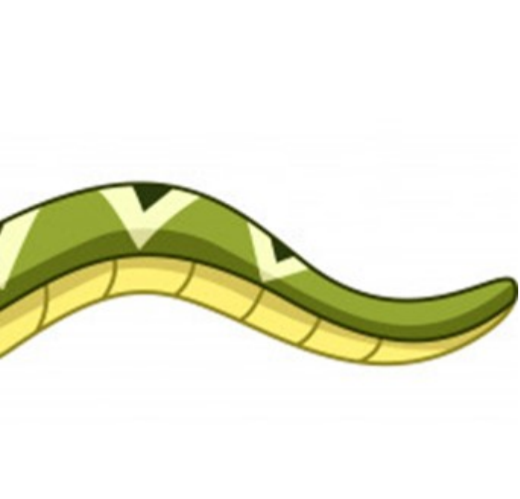 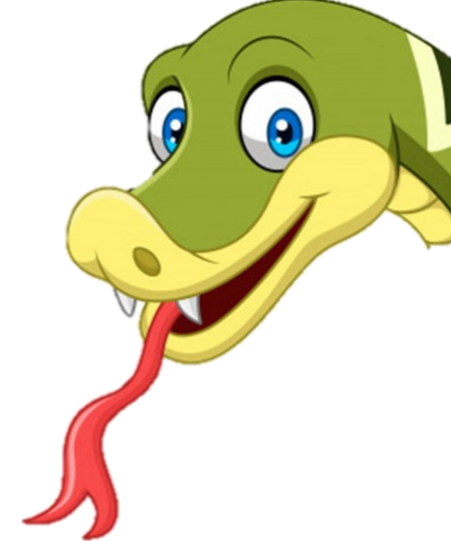 6
https://maitresse-biglouche.over-blog.com/
JOUR 3
Où se situe le nombre …?
B
A
18
19
20
16
17
12
13
14
15
1
2
3
4
5
6
7
8
9
10
11
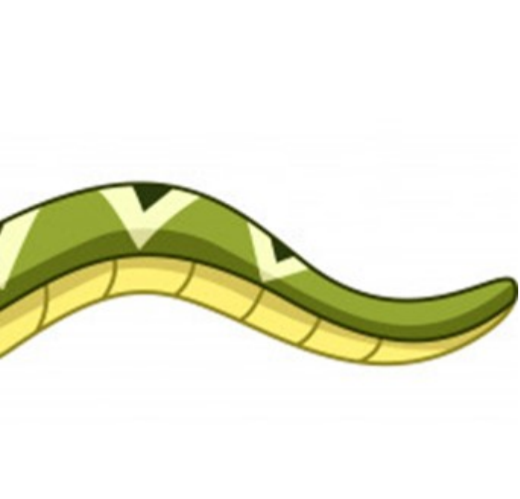 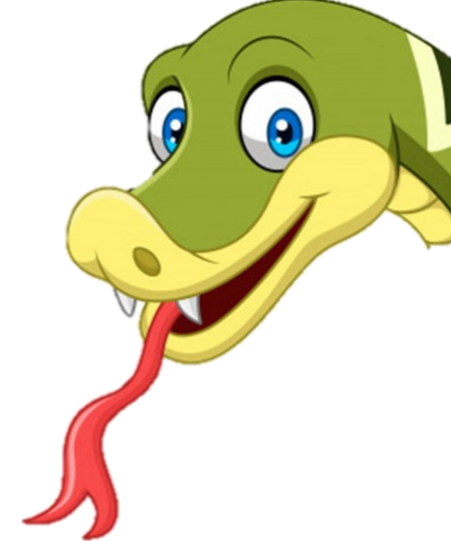 6
https://maitresse-biglouche.over-blog.com/
JOUR 3
Où se situe le nombre …?
B
A
18
19
20
16
17
12
13
14
15
1
2
3
4
5
6
7
8
9
10
11
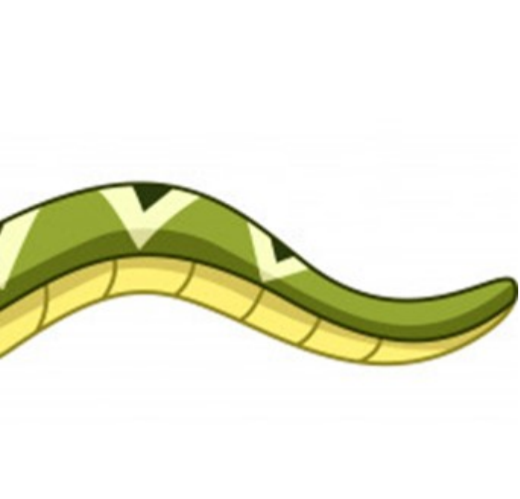 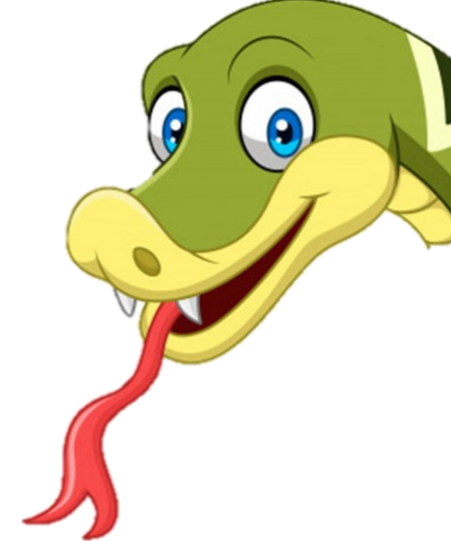 18
https://maitresse-biglouche.over-blog.com/
JOUR 3
Où se situe le nombre …?
B
A
18
19
20
16
17
12
13
14
15
1
2
3
4
5
6
7
8
9
10
11
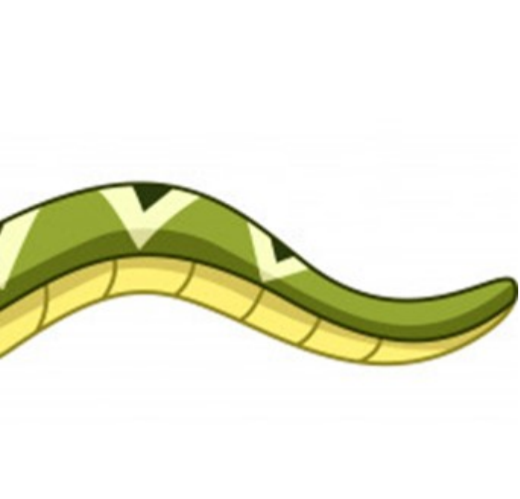 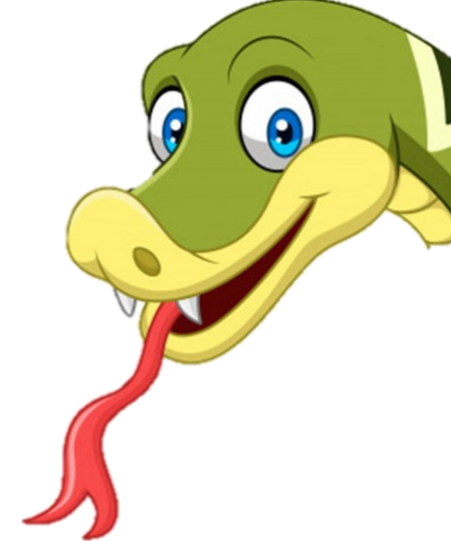 18
https://maitresse-biglouche.over-blog.com/
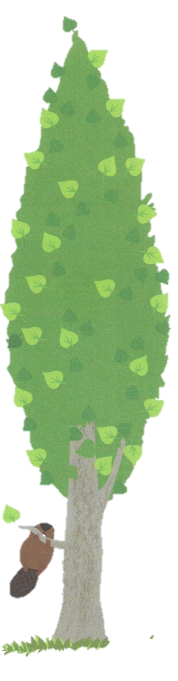 JOUR 3
Un castor veut abattre un énorme peuplier.

Mais, tout seul, il n’y arrive pas !
https://maitresse-biglouche.over-blog.com/
JOUR 3
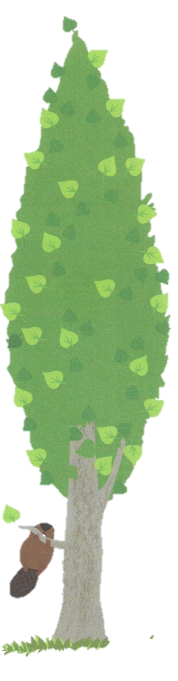 Un autre castor vient l’aider,

Mais, à DEUX, ils n’y arrivent pas !
https://maitresse-biglouche.over-blog.com/
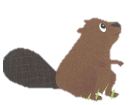 JOUR 3
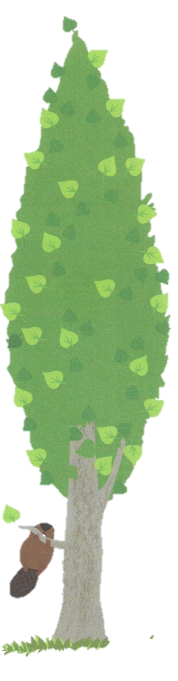 Alors un autre castor vient, puis encore un autre.

Mais, à QUATRE, ils n’y arrivent pas !
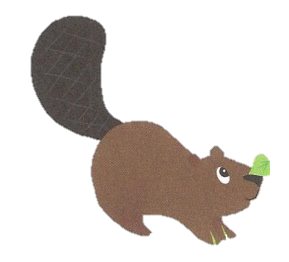 https://maitresse-biglouche.over-blog.com/
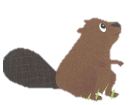 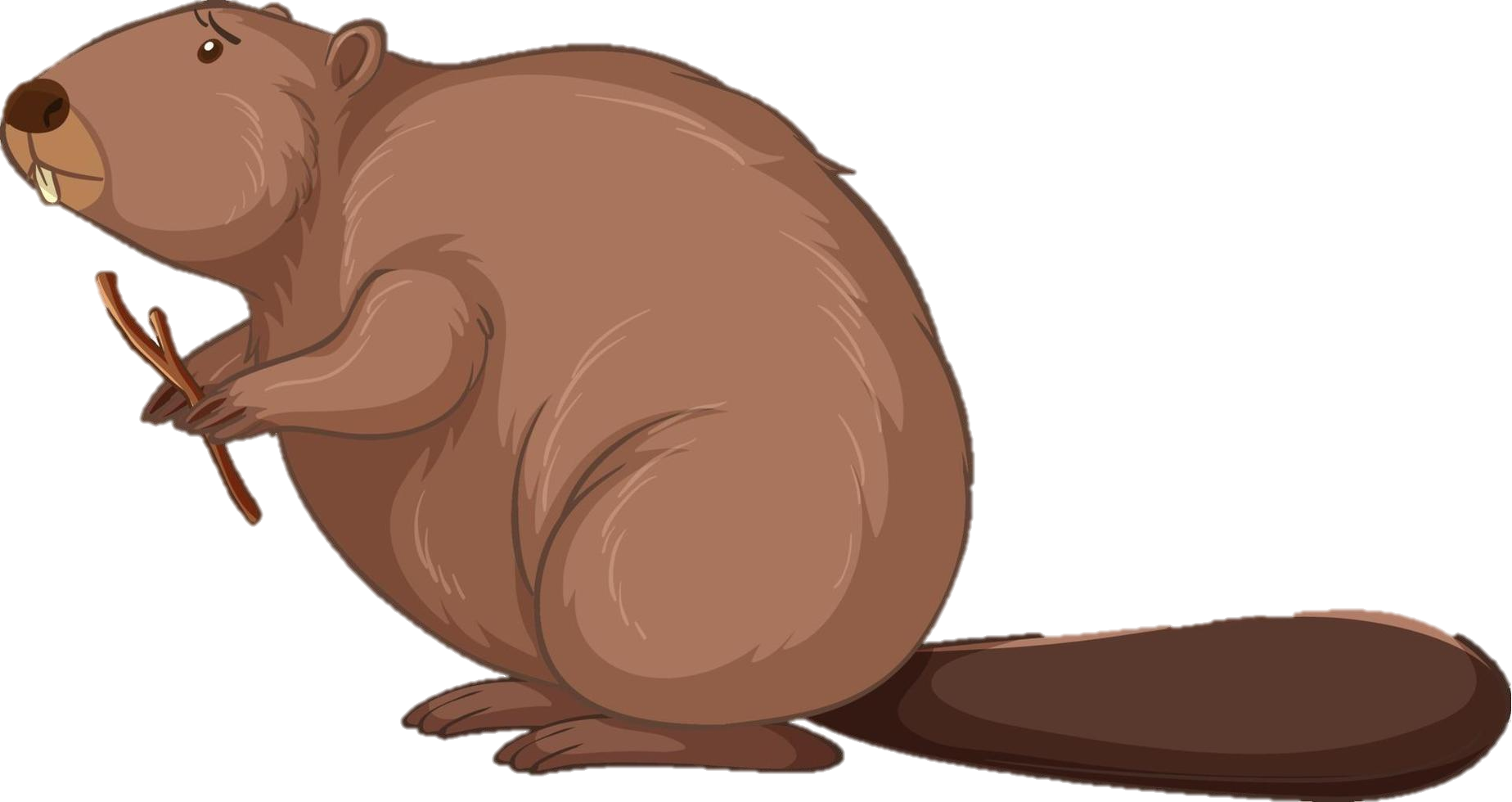 JOUR 3
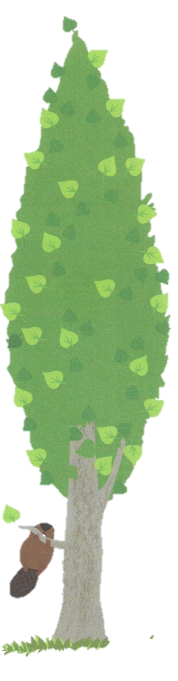 Alors deux autres castors viennent les aider.

Mais, à SIX, ils n’y arrivent pas !
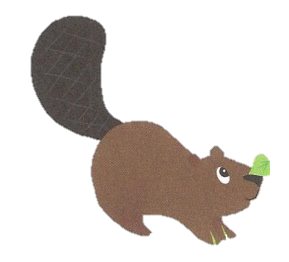 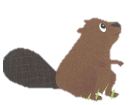 https://maitresse-biglouche.over-blog.com/
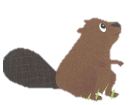 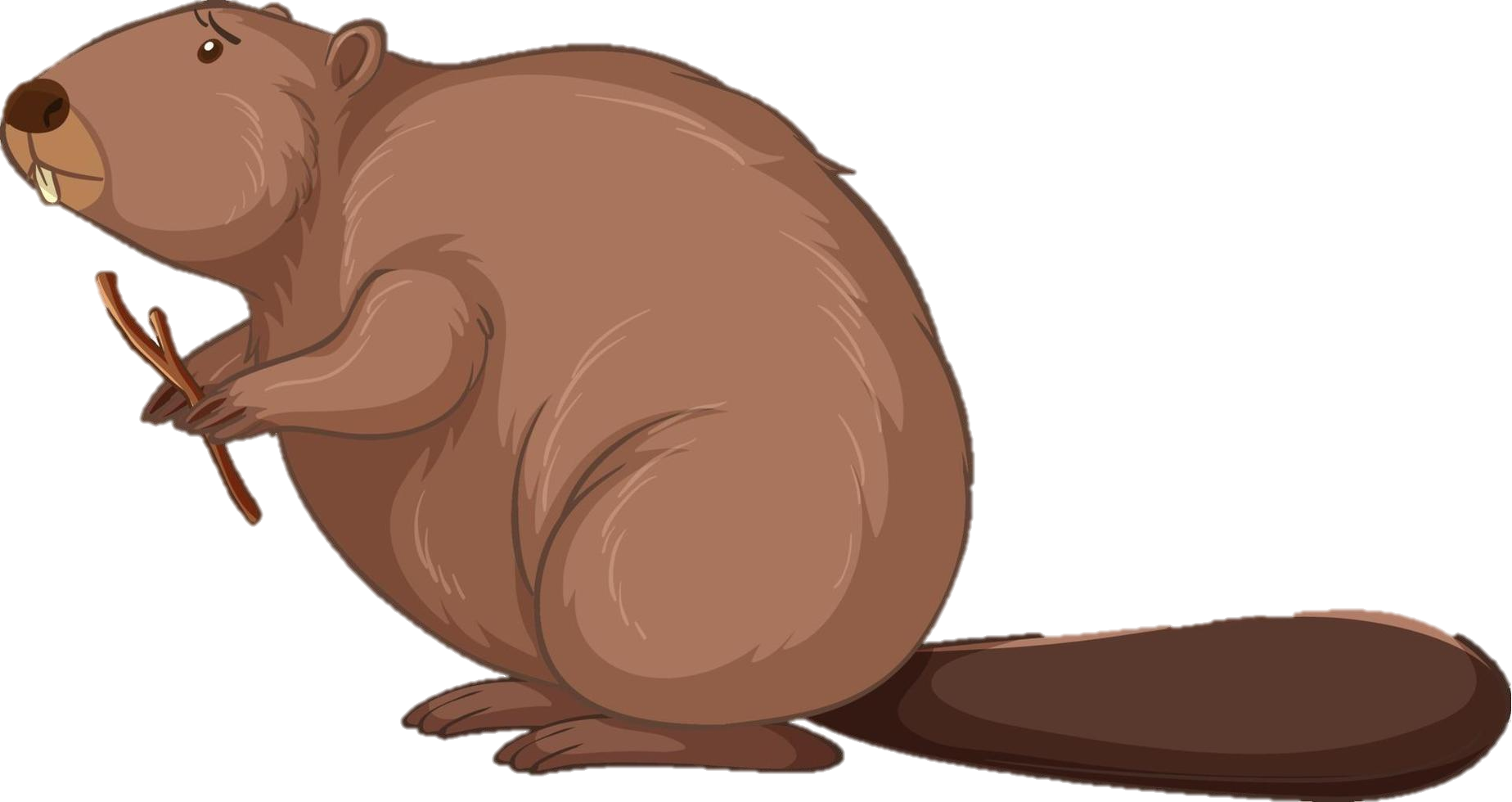 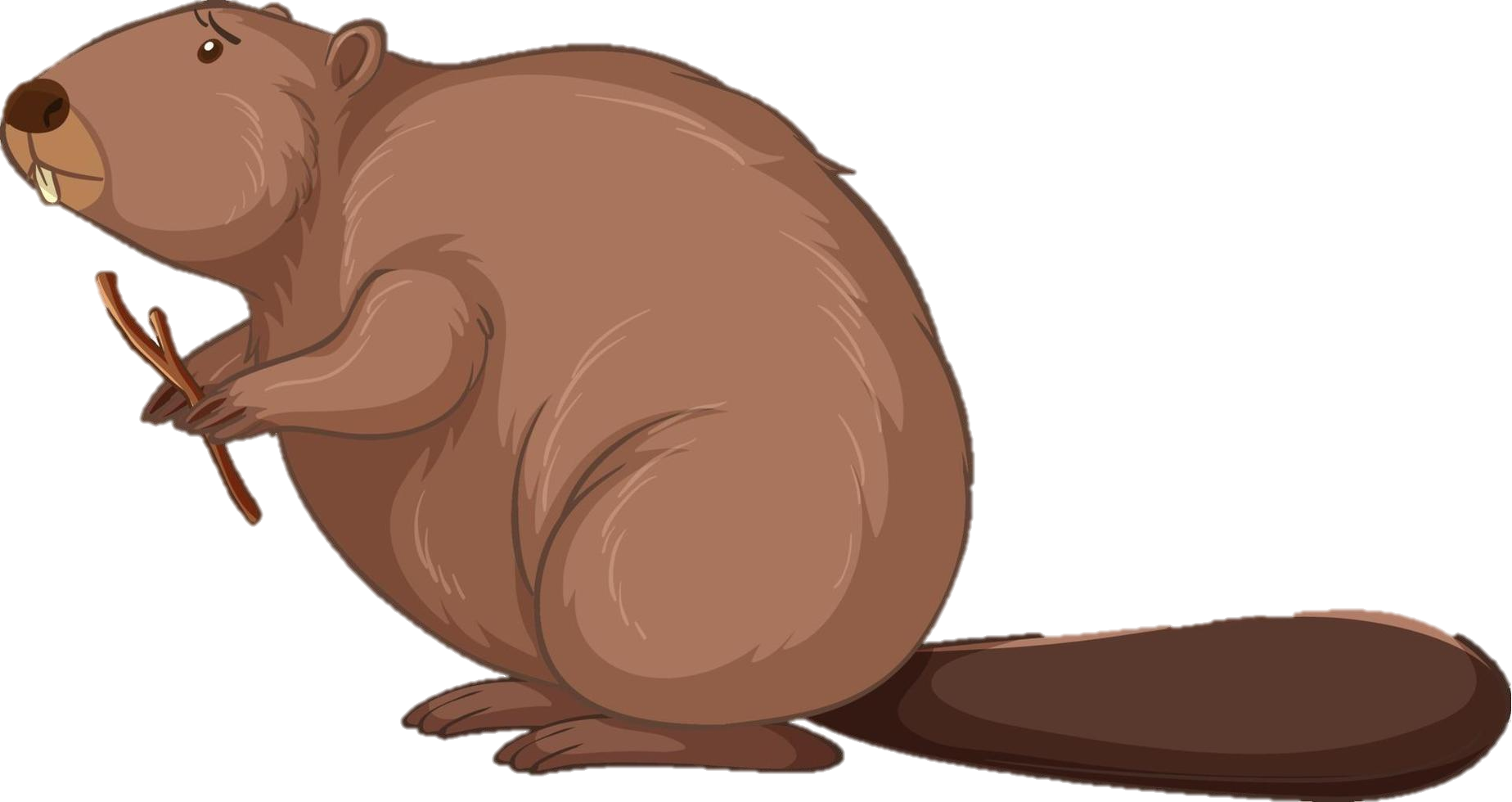 JOUR 3
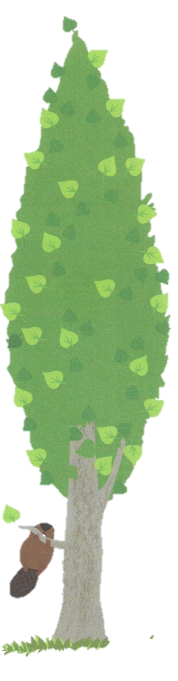 Alors ils appellent les castors les plus forts.

Voilà deux castors qui arrivent, ça fait HUIT castors.
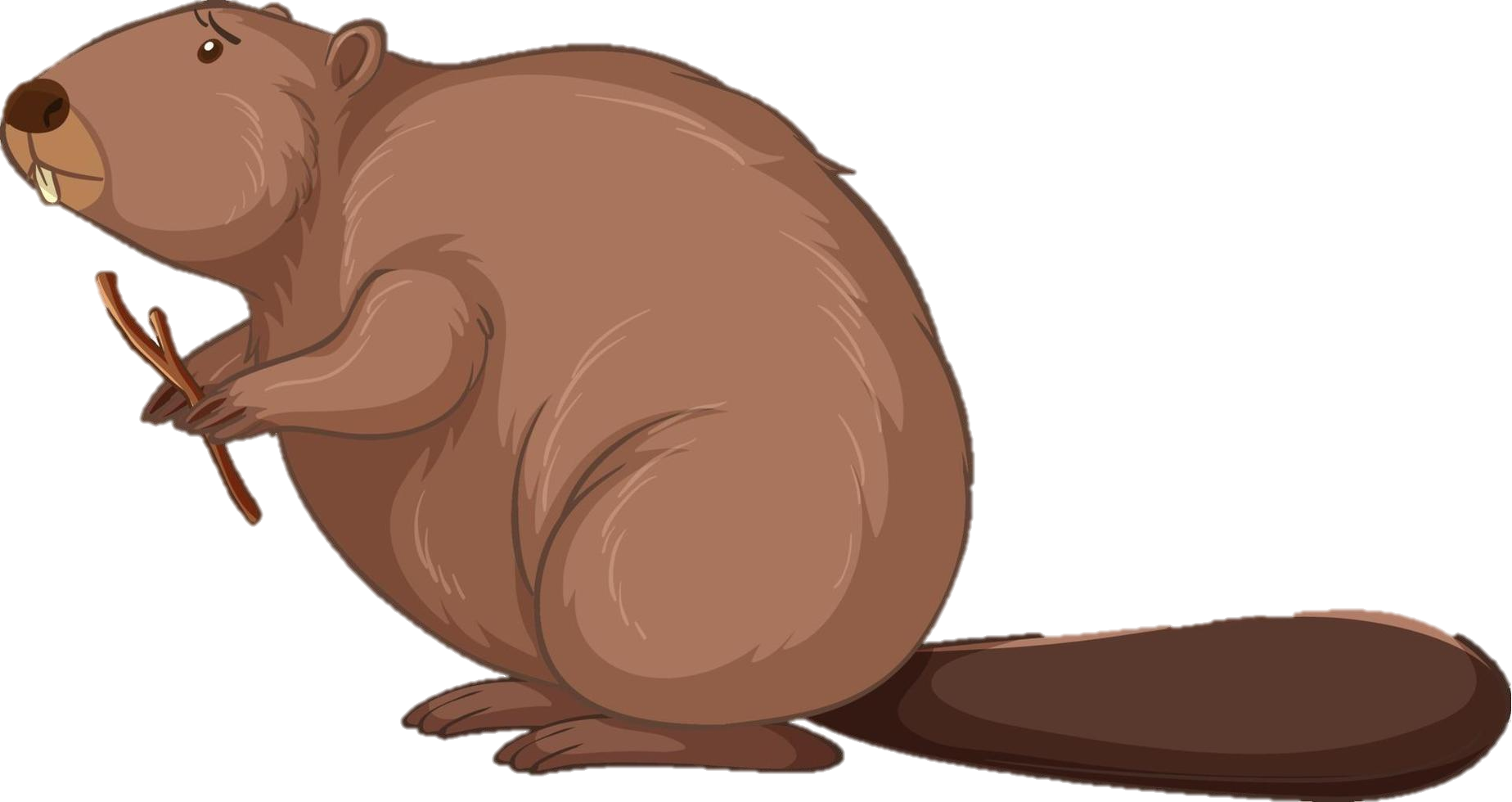 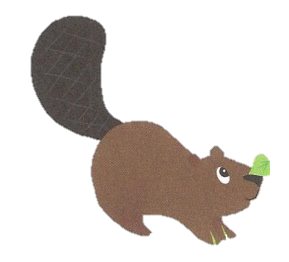 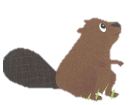 https://maitresse-biglouche.over-blog.com/
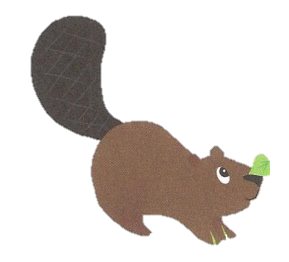 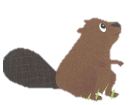 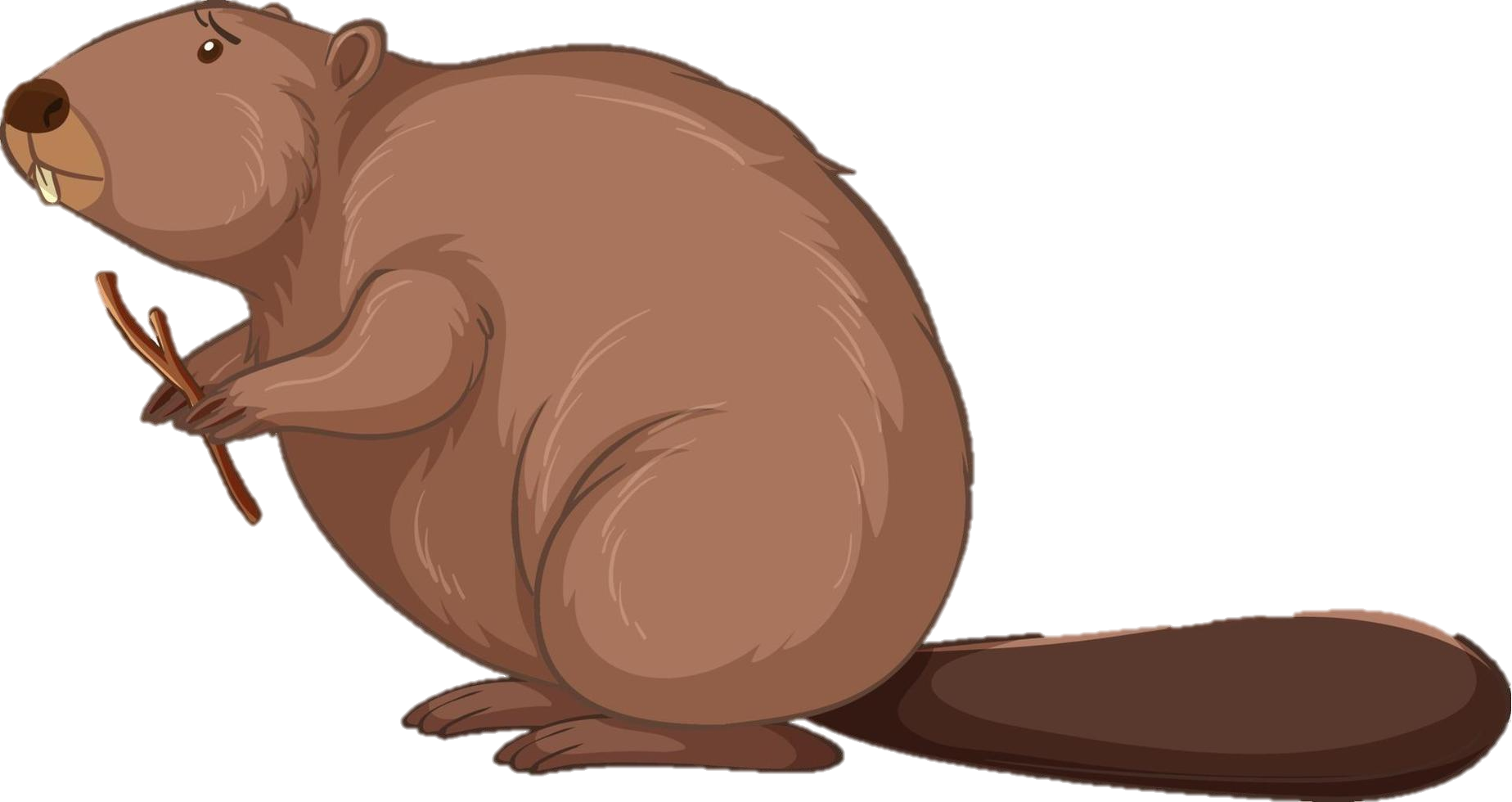 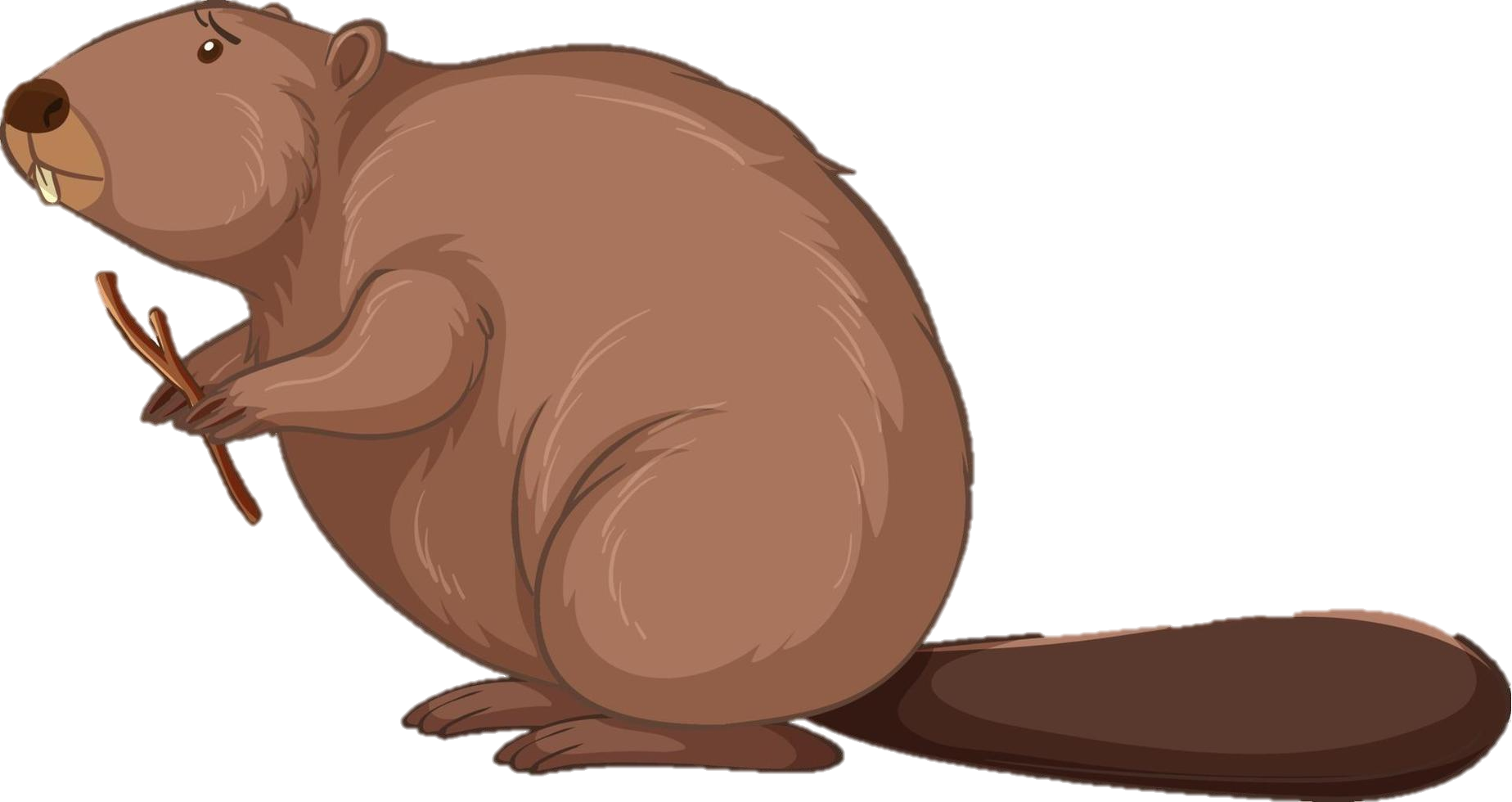 JOUR 3
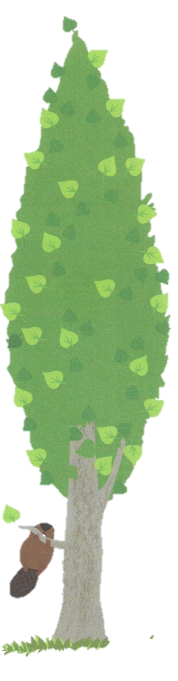 Et encore deux castors, ça fait DIX castors super forts.

Et à DIX, ils y arrivent !
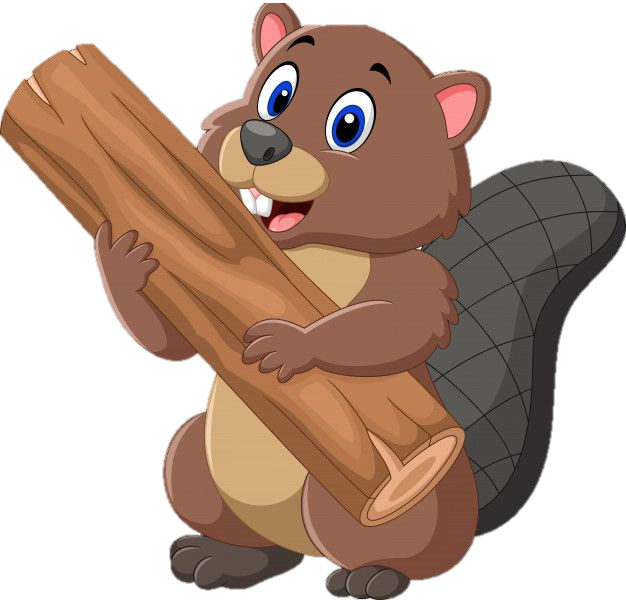 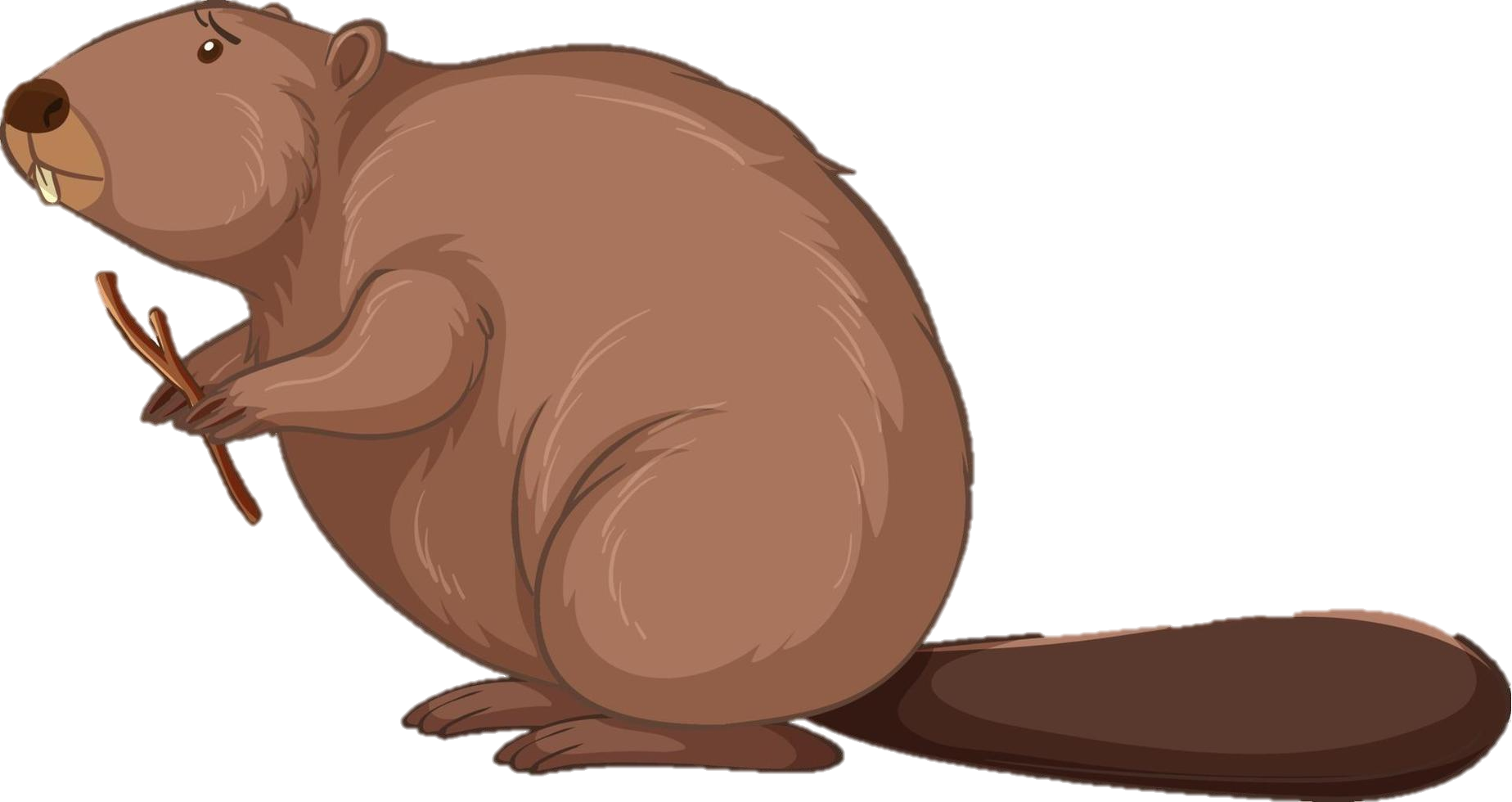 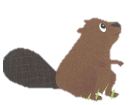 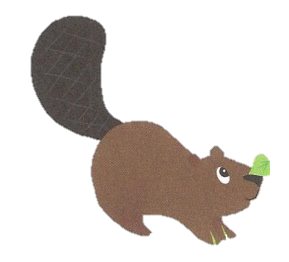 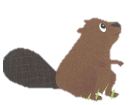 https://maitresse-biglouche.over-blog.com/
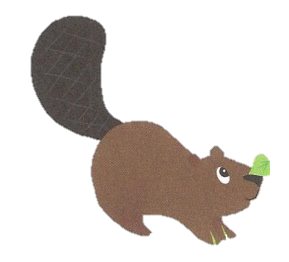 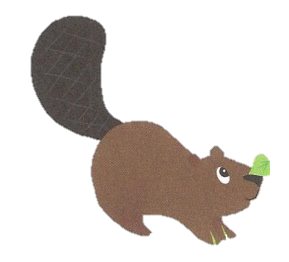 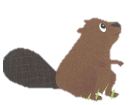 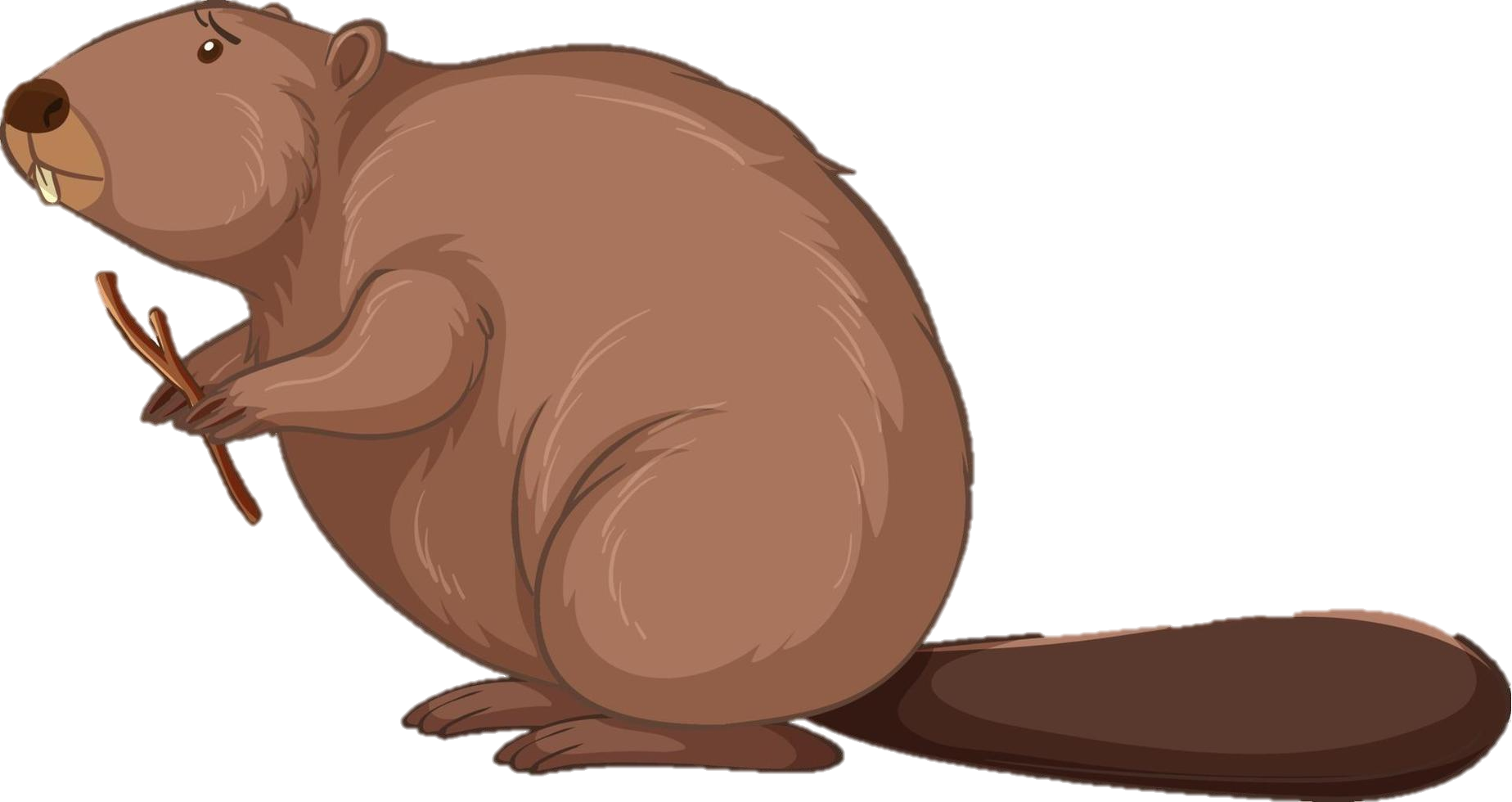 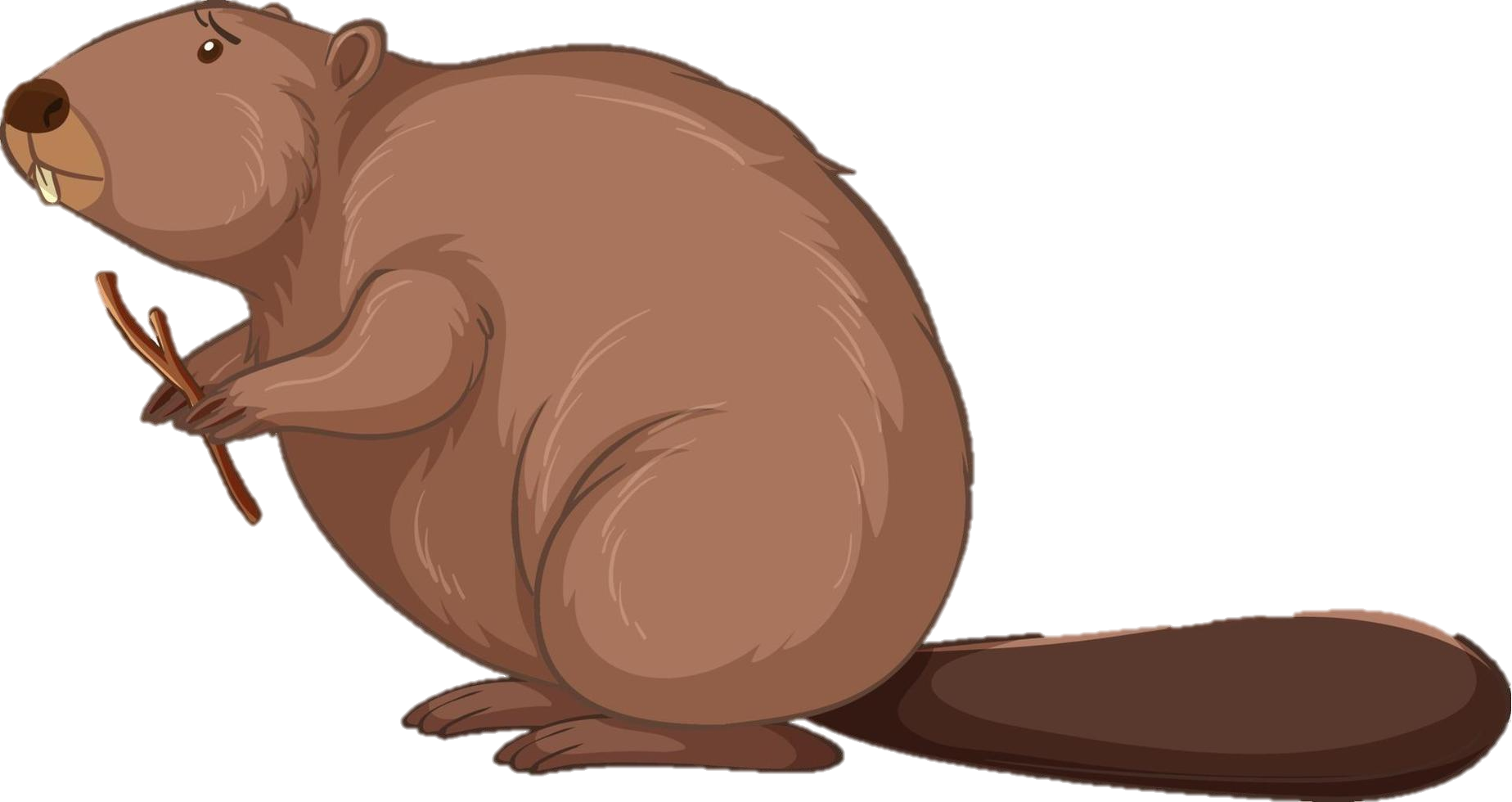 Jour 4
JOUR 4
J’écris le nombre correspondant à la collection (ardoise, feuille…)
19
JOUR 4
J’écris le nombre correspondant à la collection (ardoise, feuille…)
12
JOUR 4
J’écris le nombre correspondant à la collection (ardoise, feuille…)
14
JOUR 4
J’écris le nombre correspondant à la collection (ardoise, feuille…)
17
JOUR 4
J’écris le nombre correspondant à la collection (ardoise, feuille…)
13
JOUR 4
J’écris le nombre correspondant à la collection (ardoise, feuille…)
15
JOUR 4
J’écris le nombre correspondant à la collection (ardoise, feuille…)
18
JOUR 4
J’écris le nombre correspondant à la collection (ardoise, feuille…)
16
JOUR 4
J’écris le nombre correspondant à la collection (ardoise, feuille…)
11